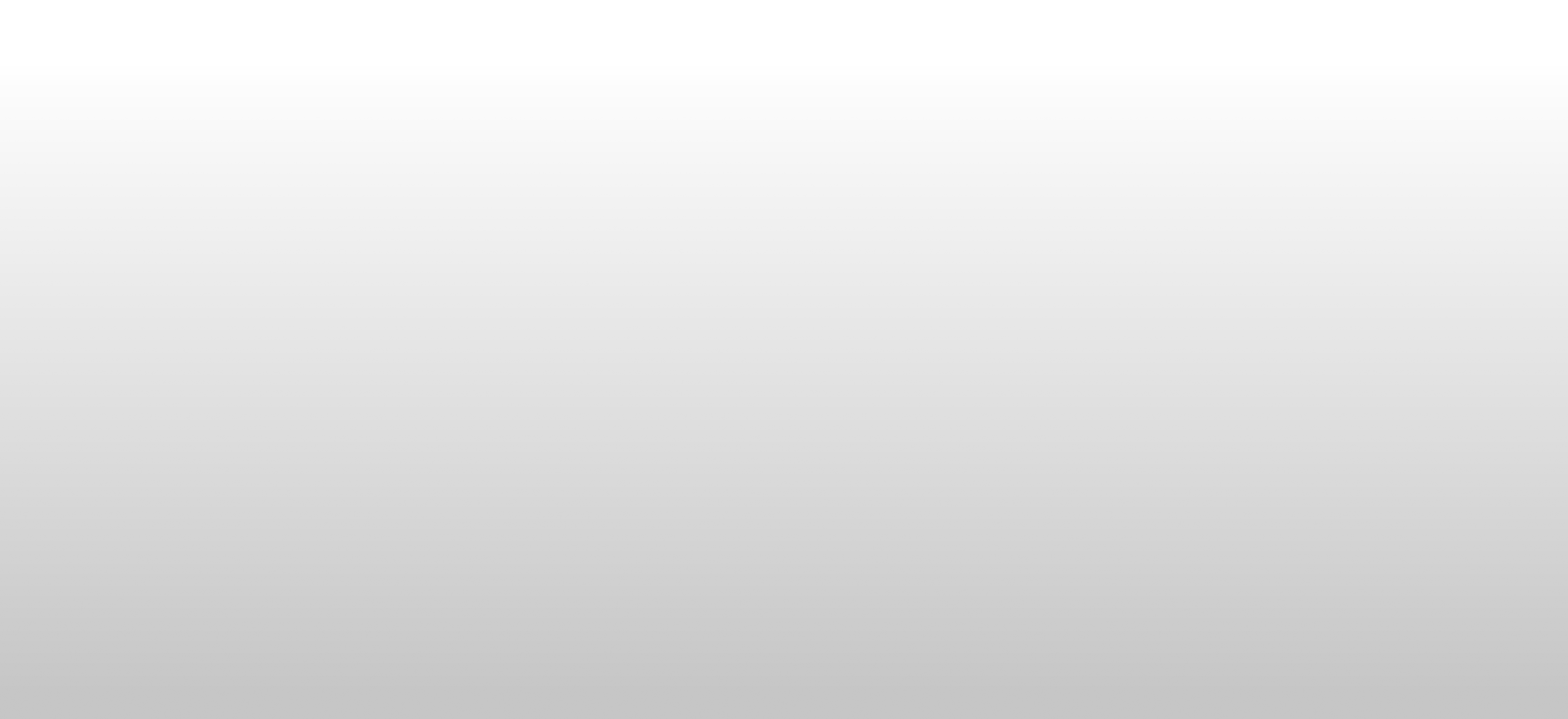 Hindfoot Deformity- Cavovarus and Pes Planovalgus
Andrew Wohler, MD
4/29/23
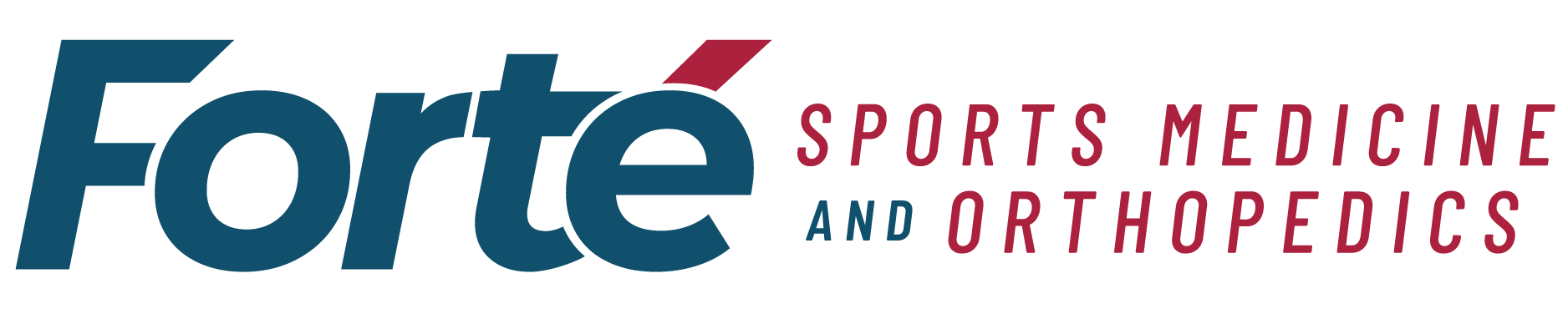 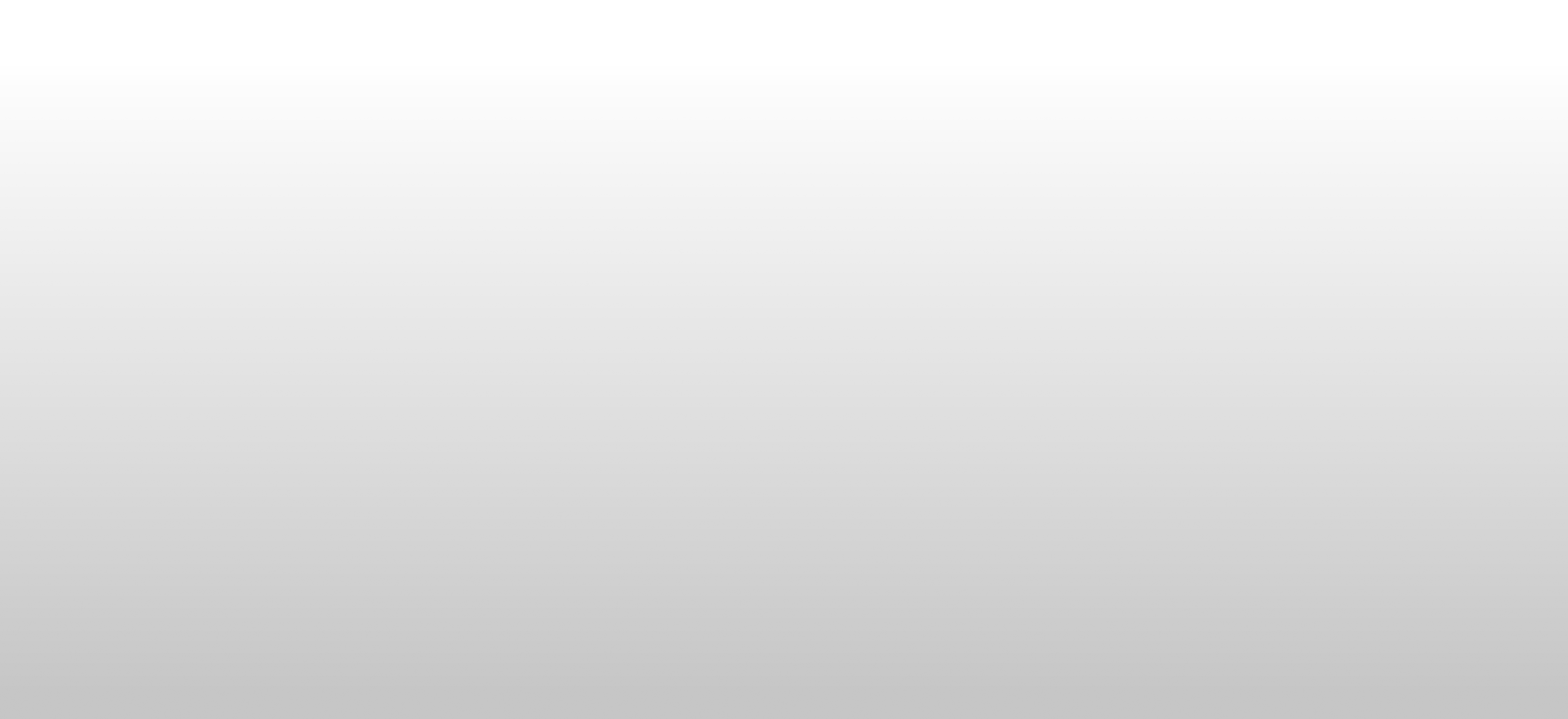 Disclosures
No relevant financial disclosures to report
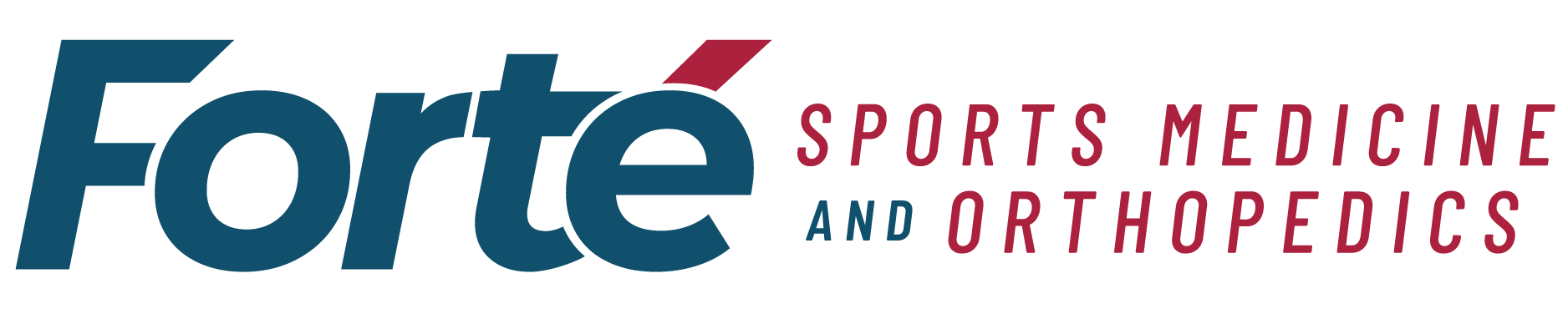 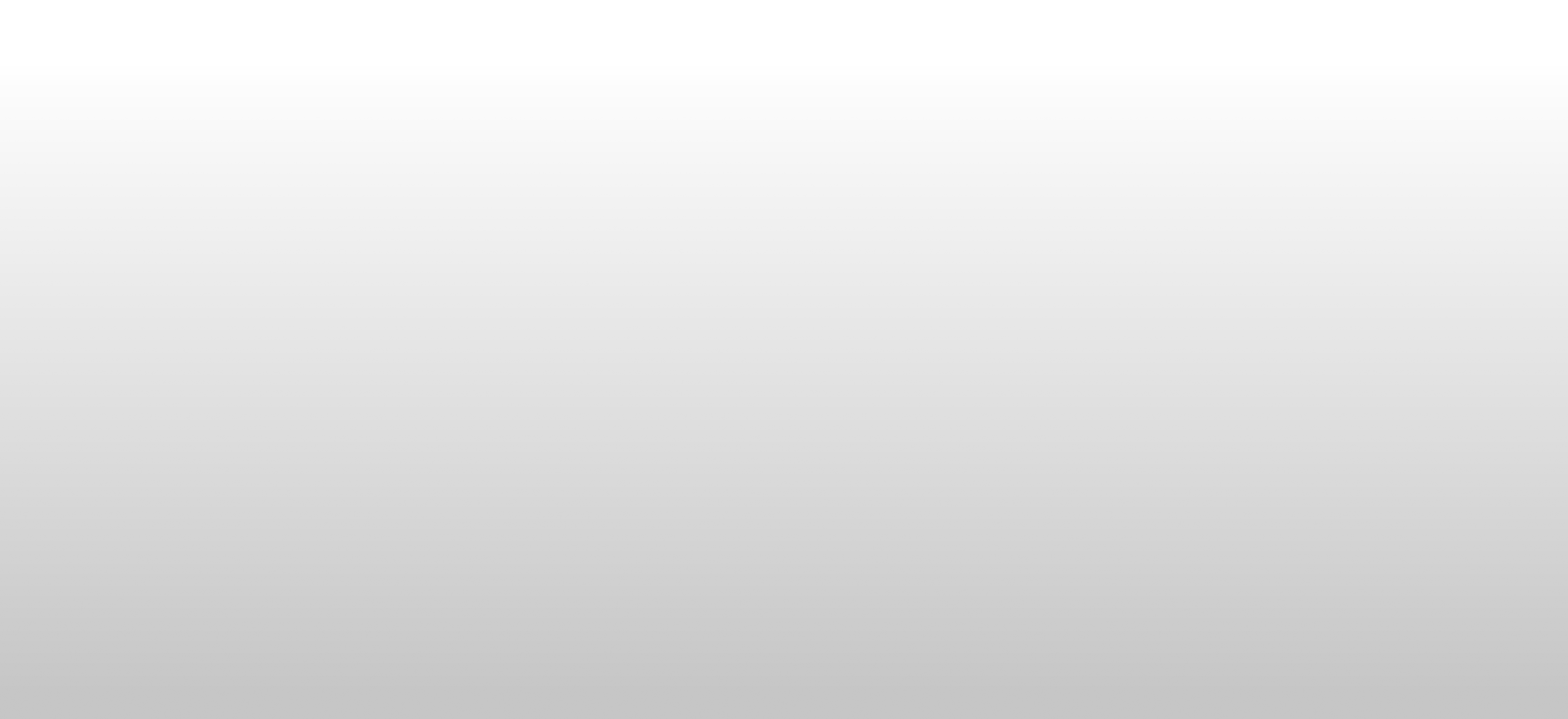 Outline
Summary/Anatomy
Presentation/Imaging
Treatment Options
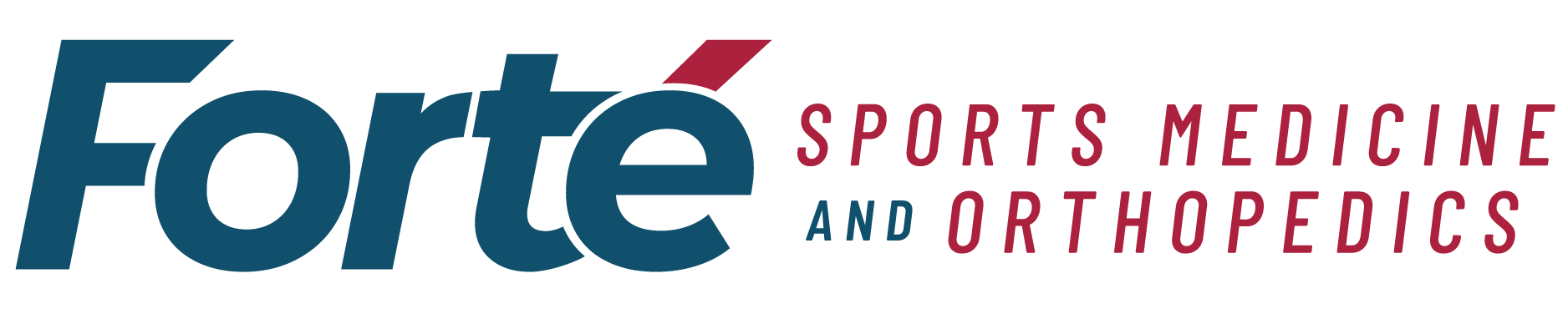 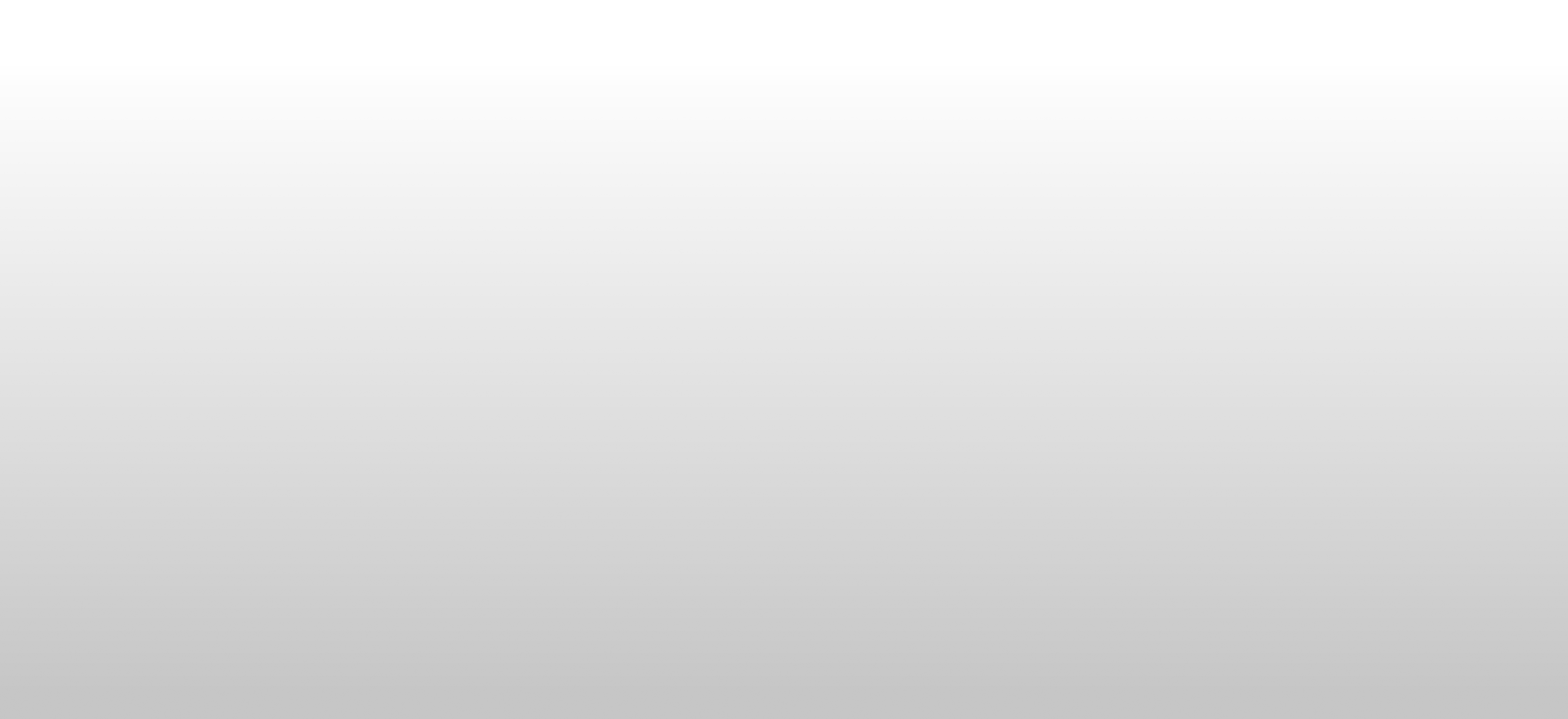 So whats the big deal?
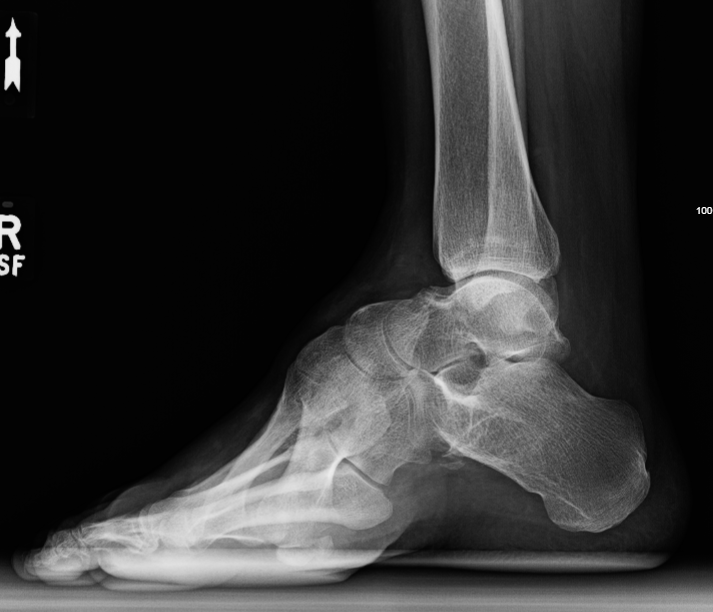 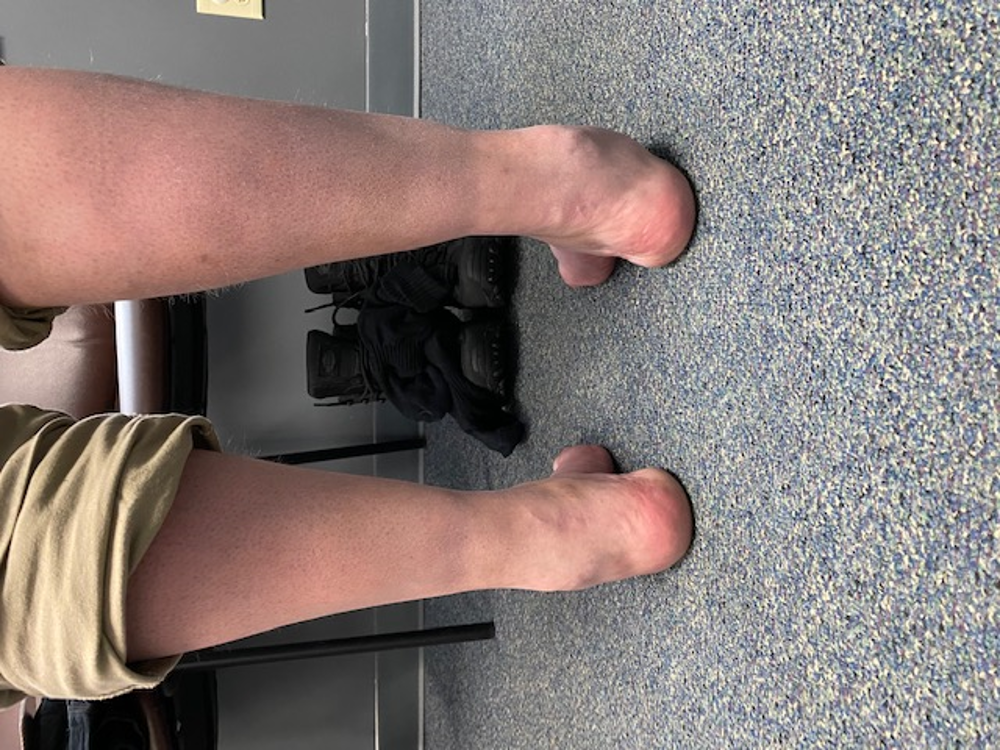 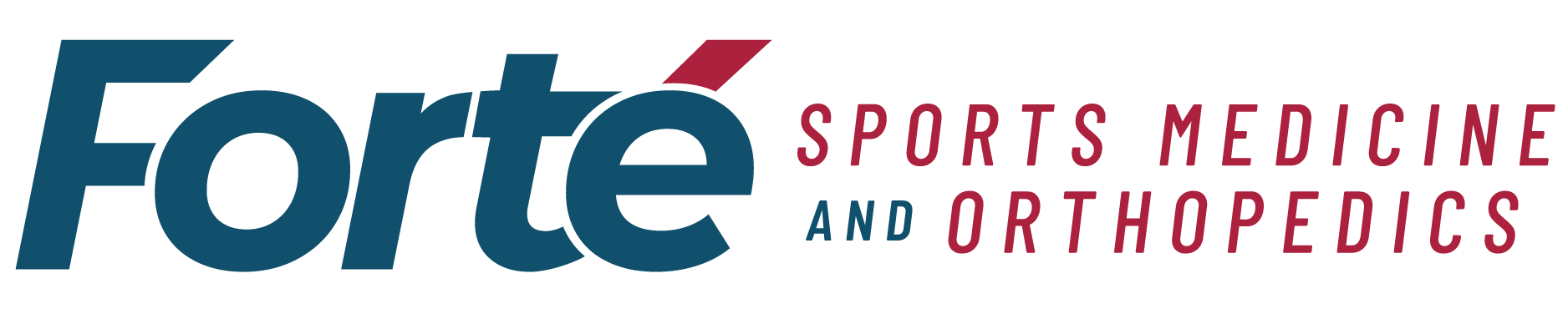 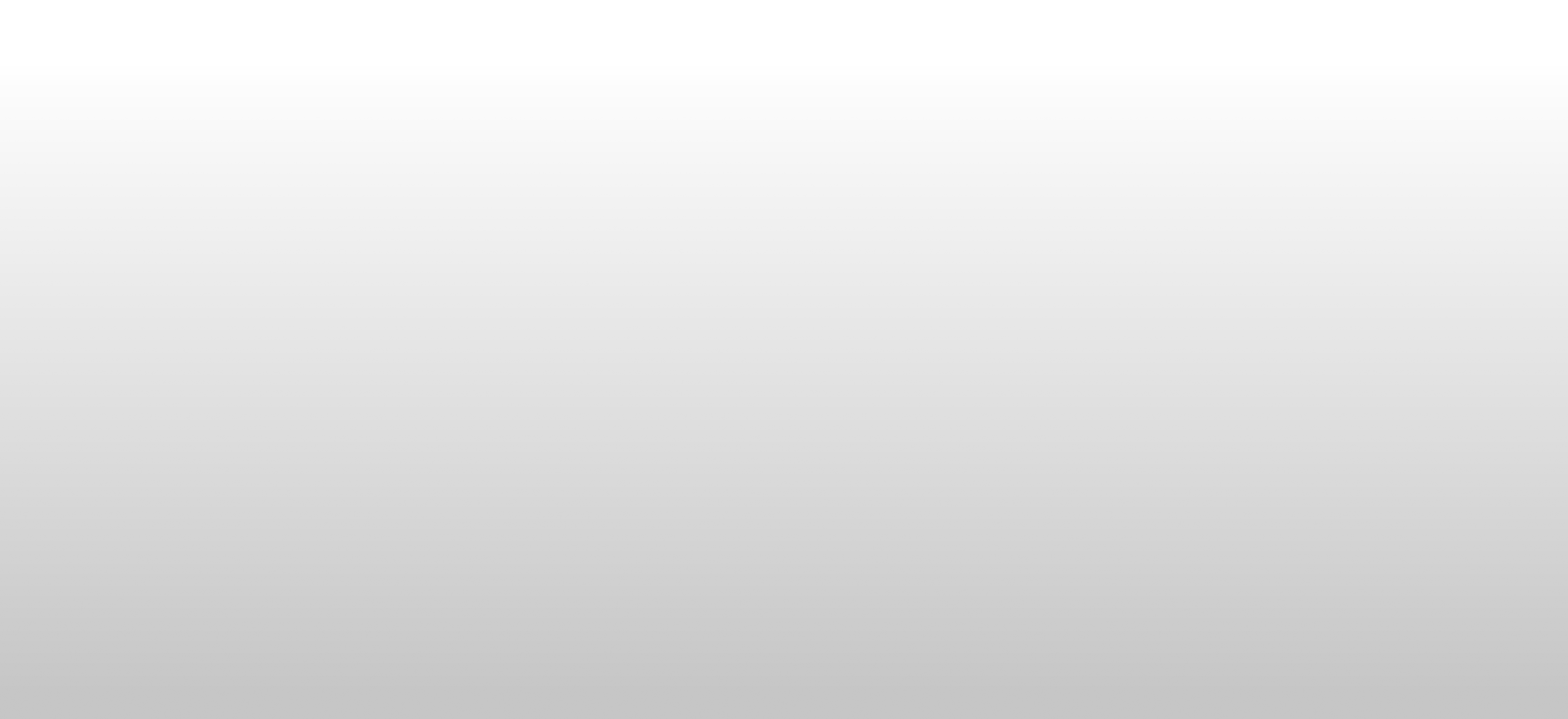 Pes Planovalgus
15-20% of adults in the USA have flatfeet, and the vast majority
Are flexible and asymptomatic
Never require orthopedic intervention
Do NOT develop physical or functional limitations
No (non-surgical) treatment at any point in their lifetime will change the ultimate foot posture
Juvenile/adolescents with rigid flatfoot 
Tarsal coalition- Recurrent ankle sprains
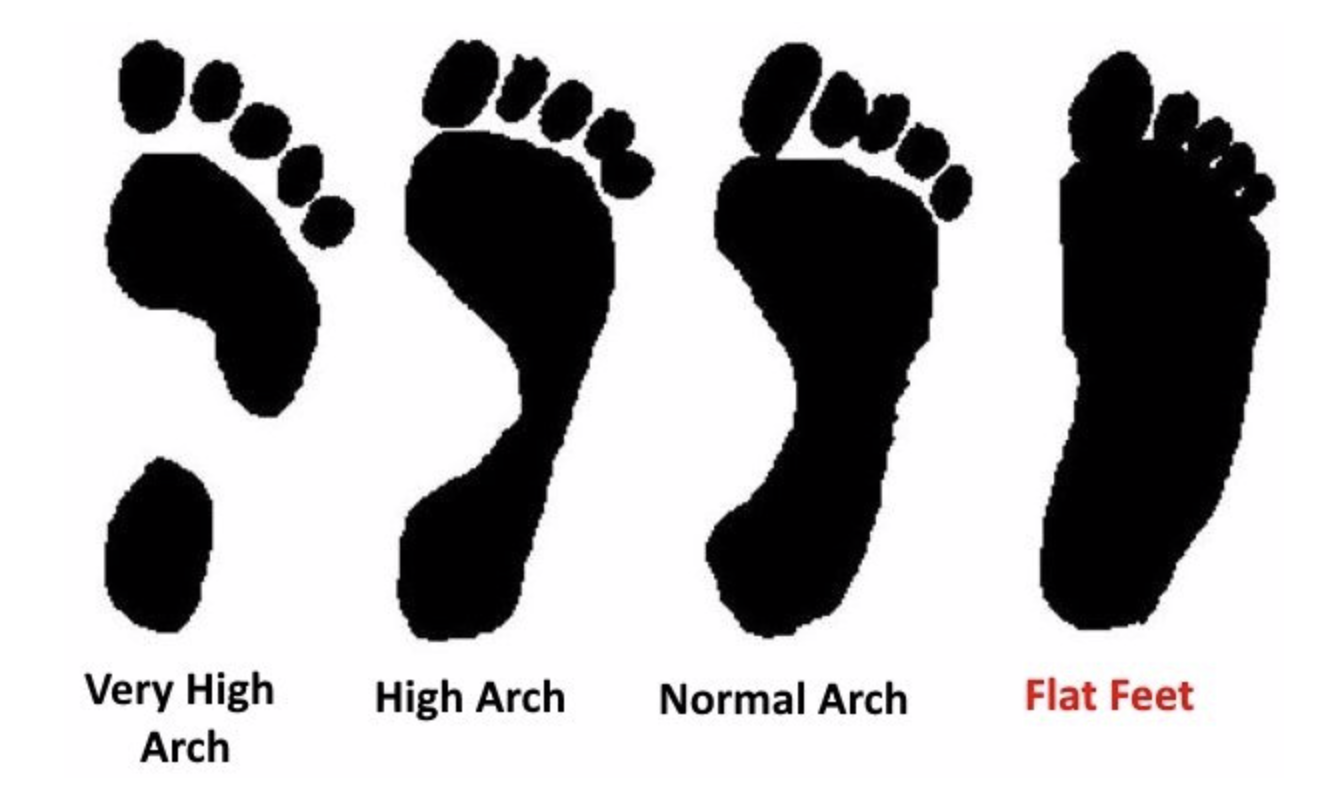 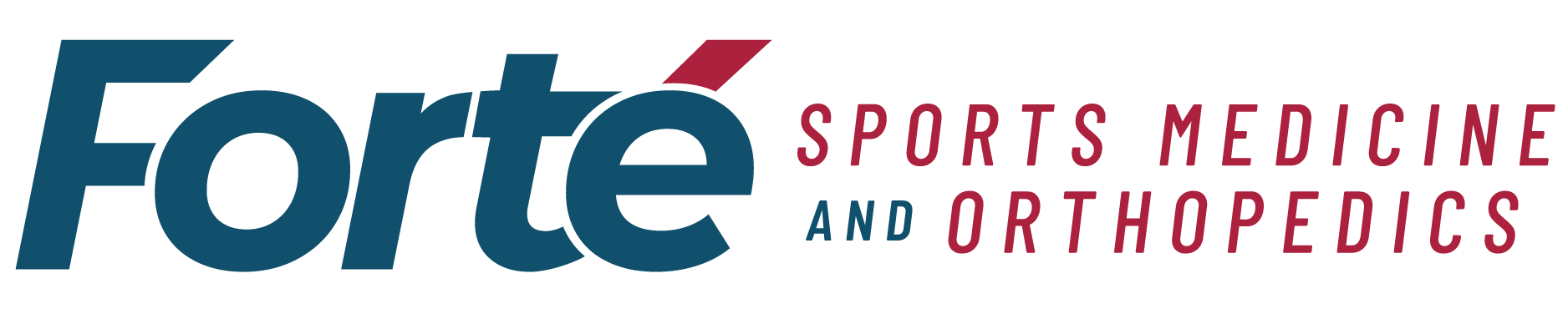 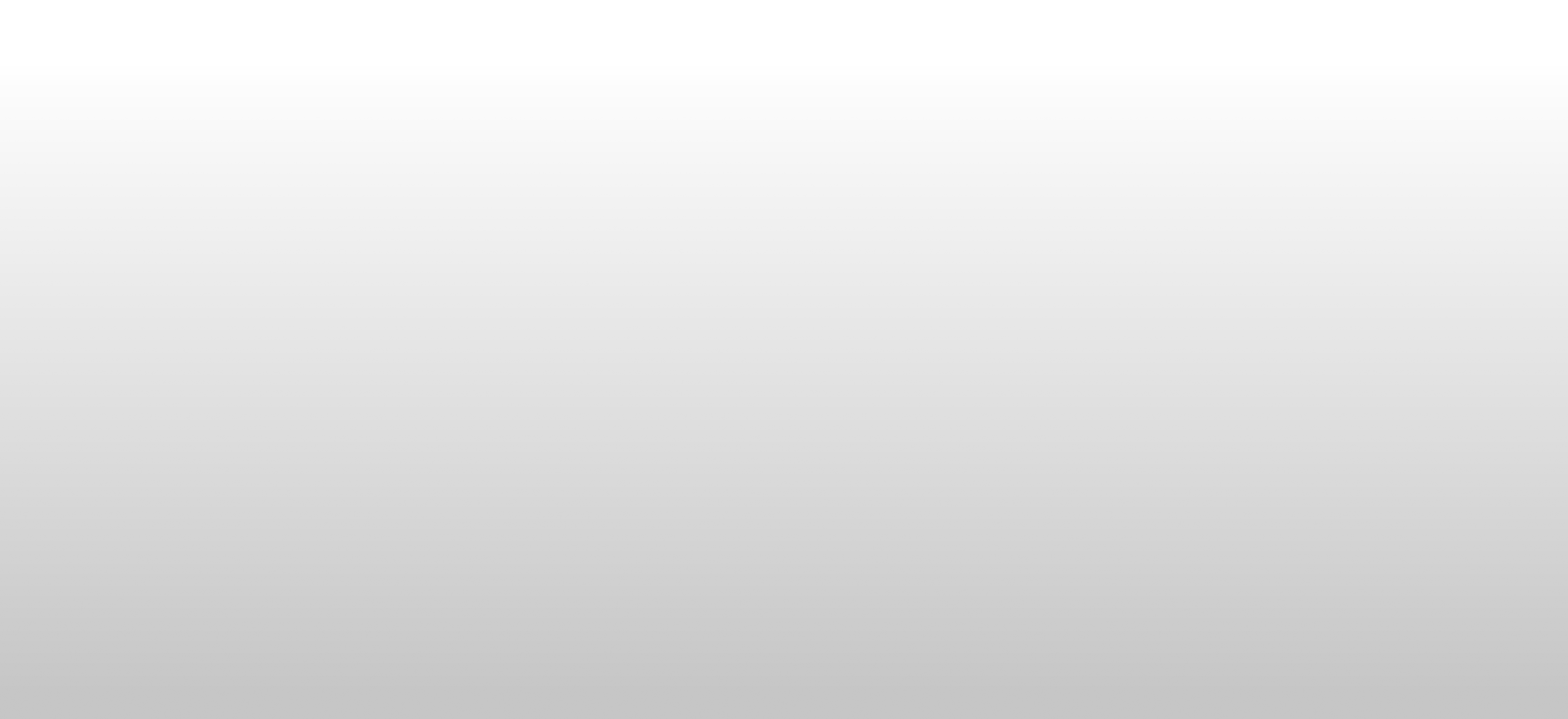 Pes Planovalgus
Posterior tibial tendon dysfunction*
Midfoot instability, midfoot arthritis
Traumatic- spring ligament rupture, acute posterior tibial tendon rupture
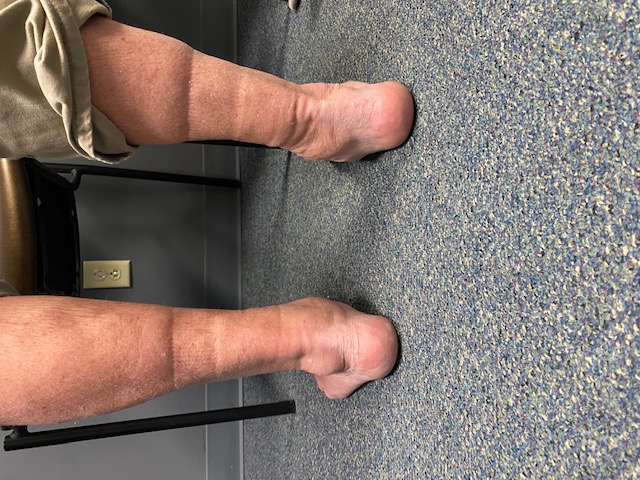 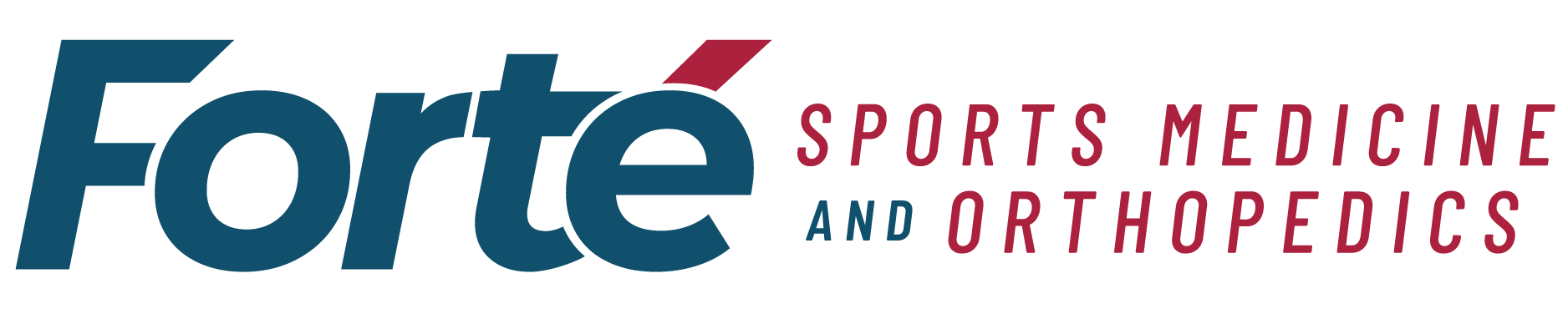 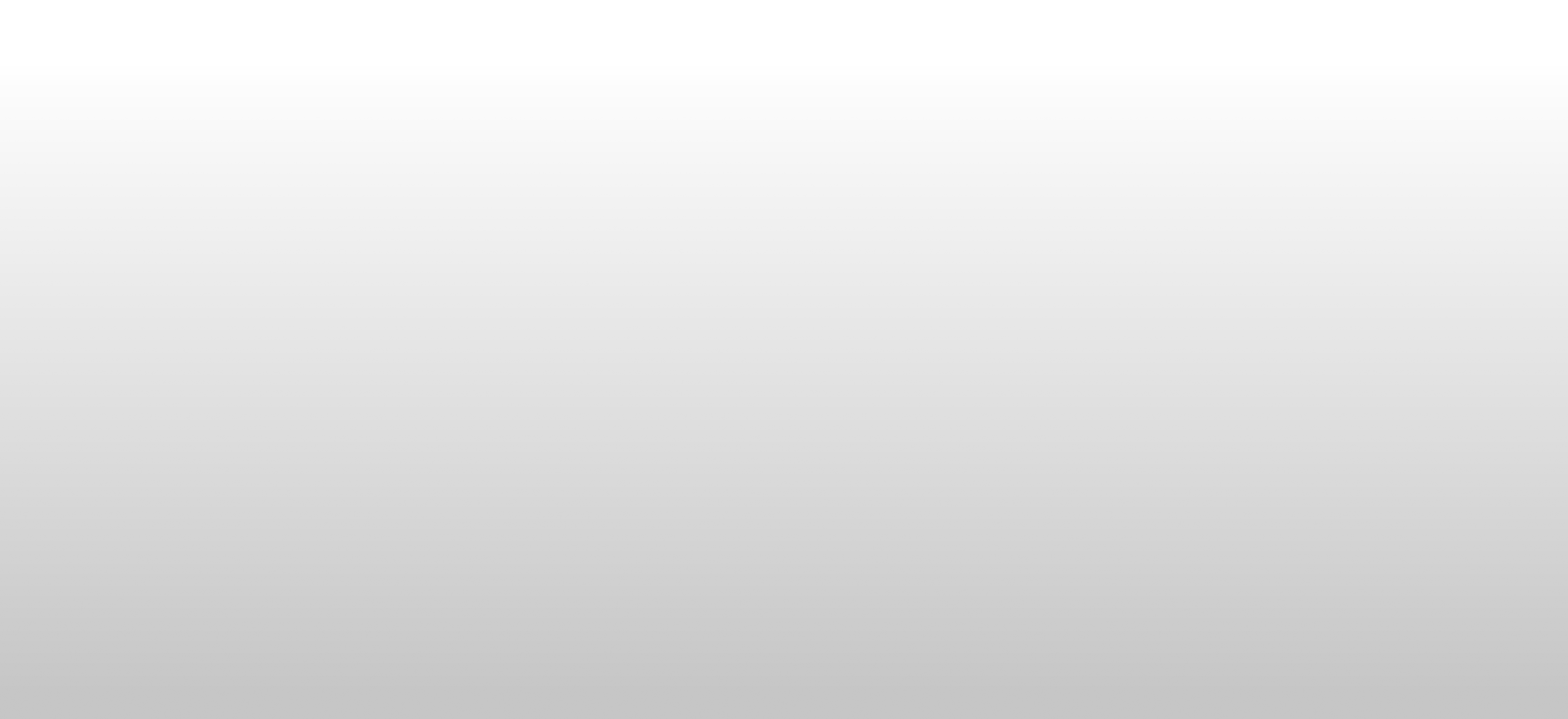 Anatomy
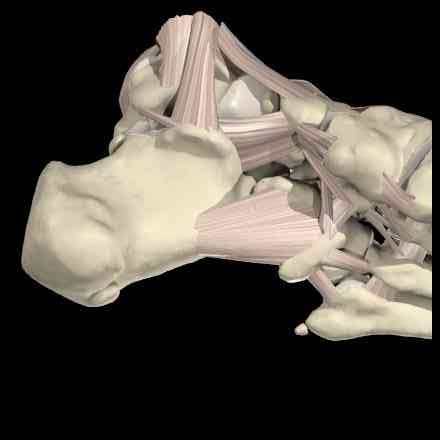 Spring ligament- calcaneonavicular ligament

Plantar fascia aponeurosis- Windlass effect with DF of the MTP joint
Spring Ligament
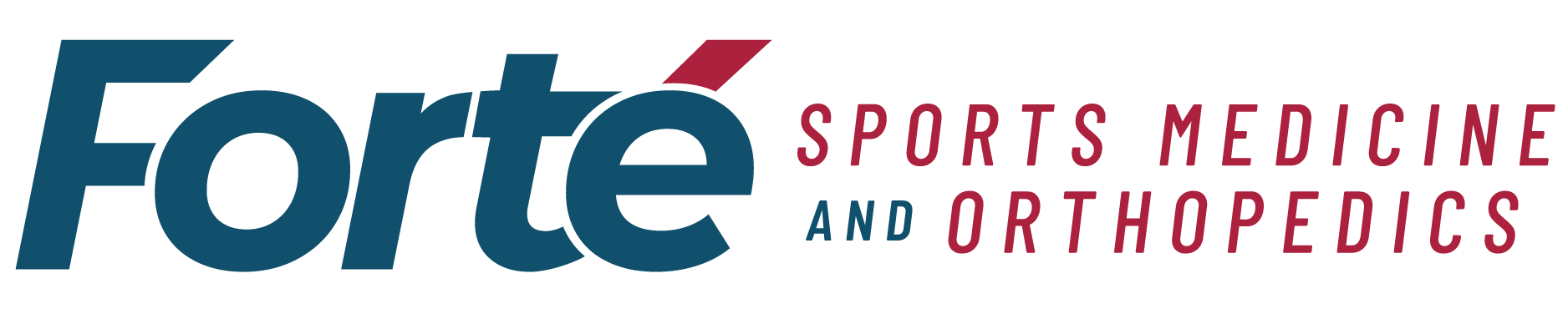 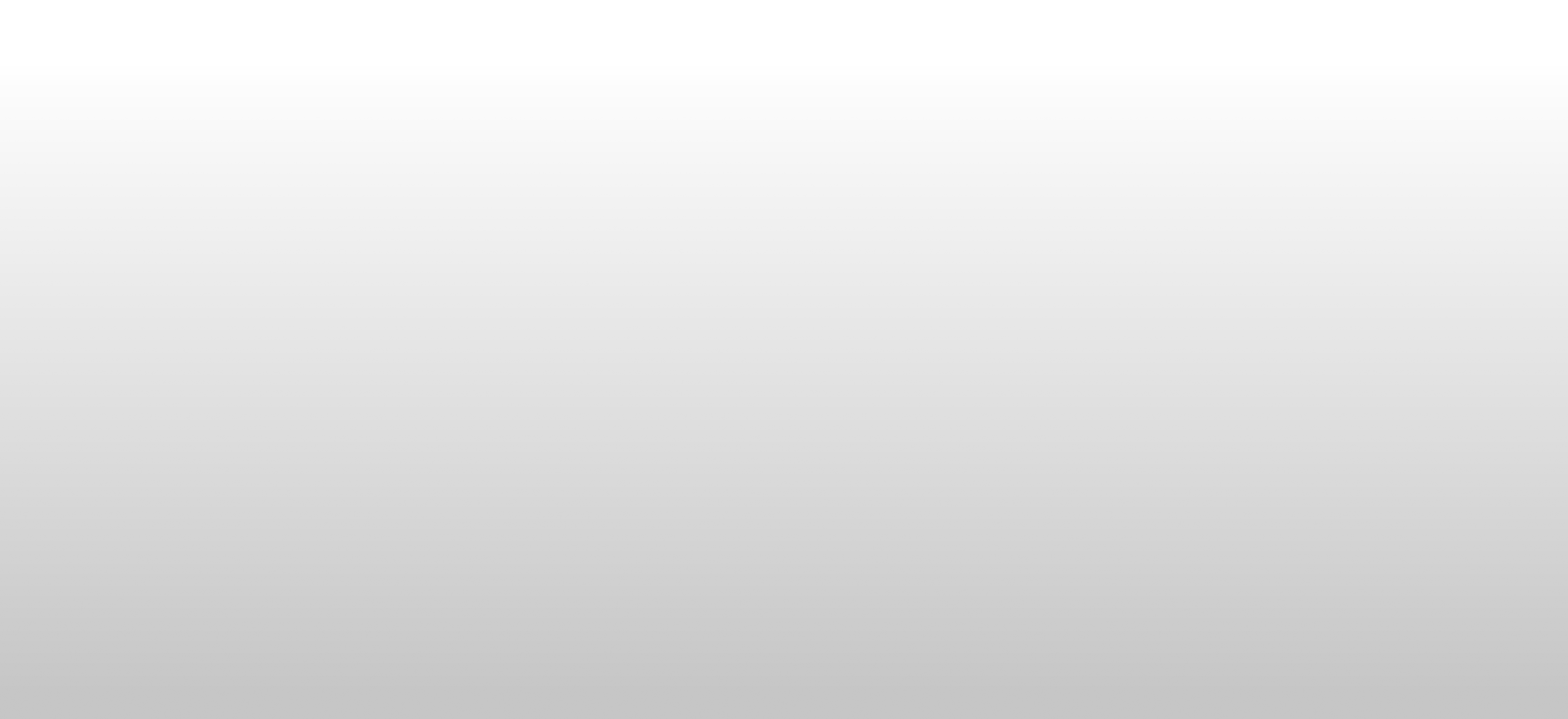 Posterior Tibial Tendon Dysfunction
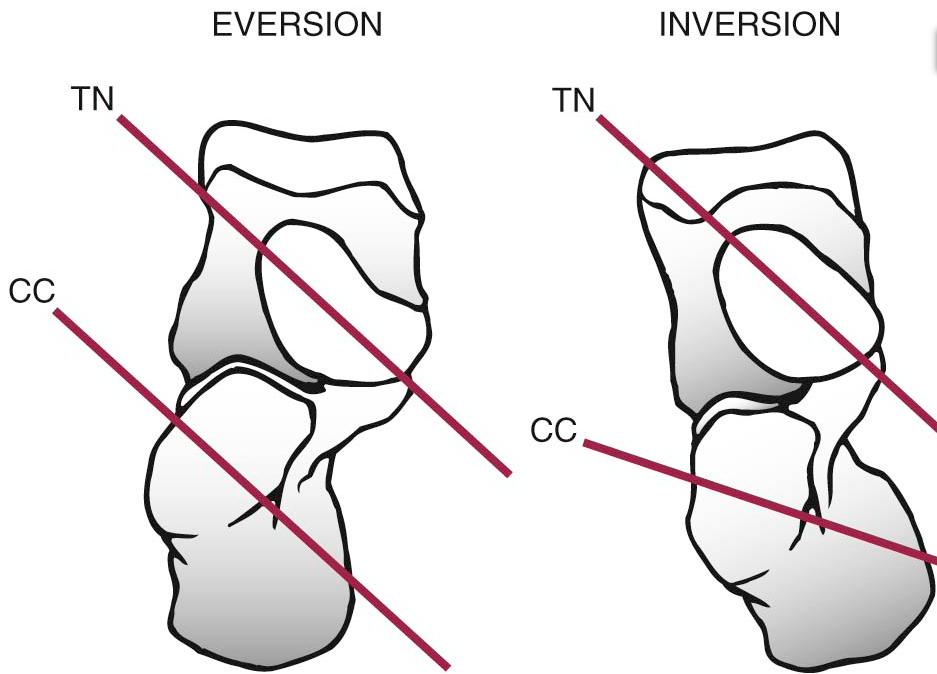 Most common cause of adult acquired flatfoot deformity
“Progressive collapsing foot deformity”
PTT- inversion of the hindfoot
Locks the transverse tarsal joint to allow triceps surae to drive plantarflexion and heel rise
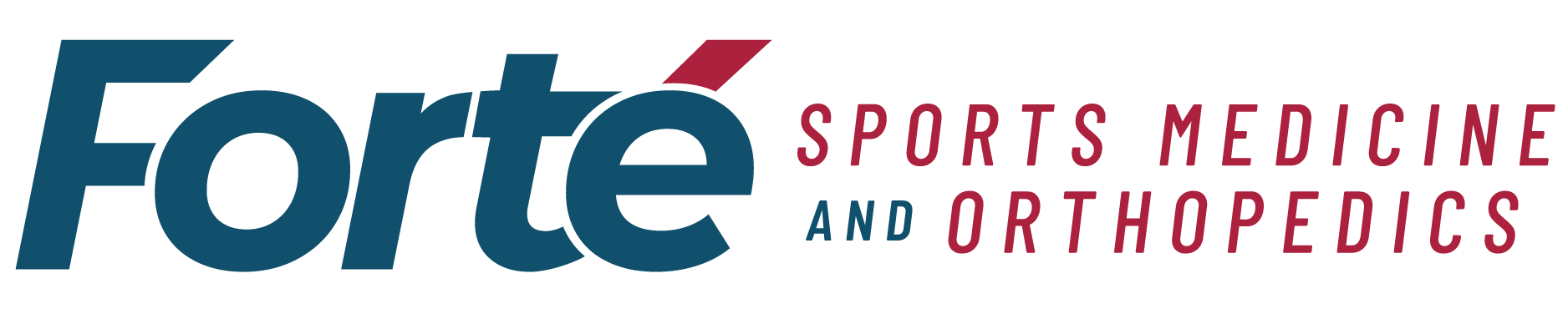 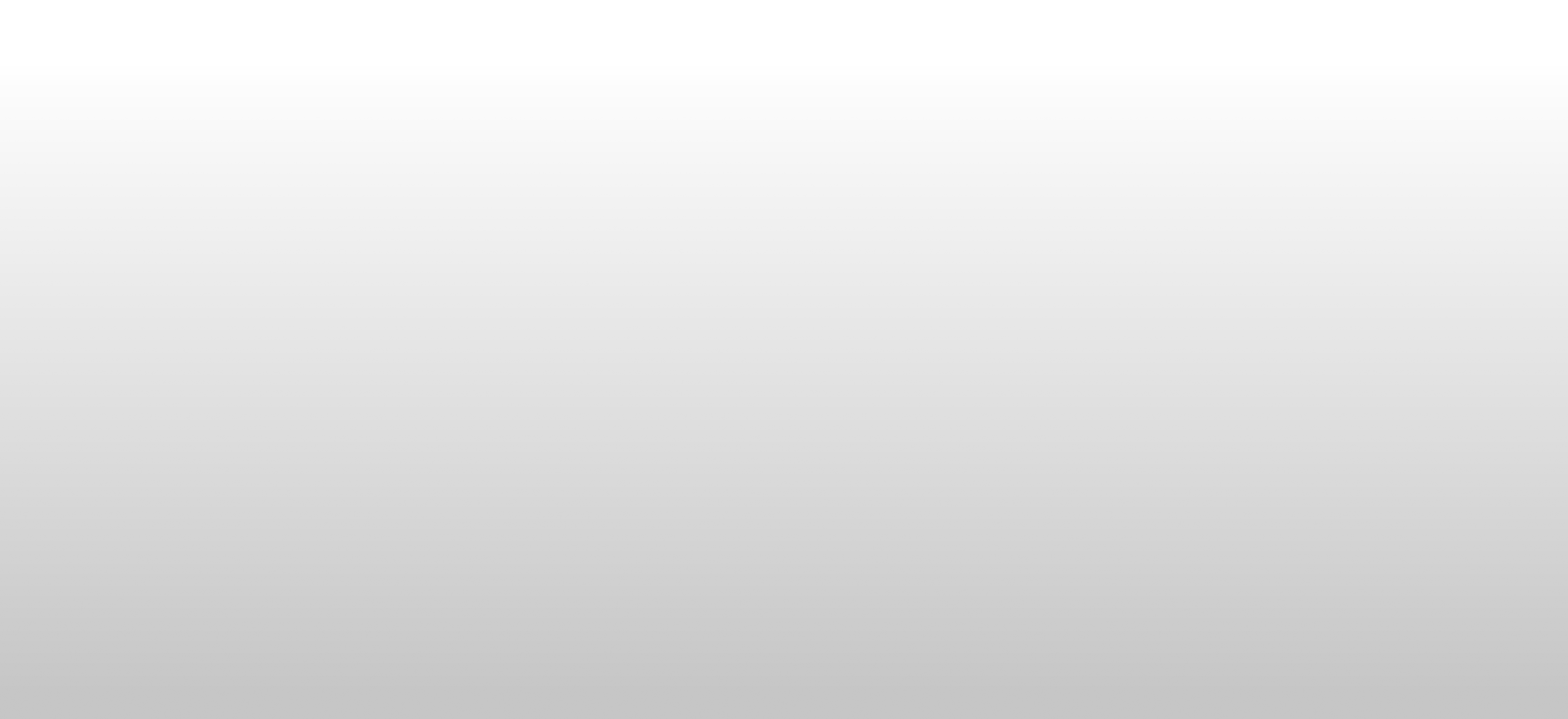 Presentation
Pain at PTT insertion, medial swelling
Pain in sinus tarsi/subfibular region
Weakness and progressive pain with activity
Worsening foot deformity
Exam- 
Increased hindfoot valgus
Forefoot abduction- “too many toes sign”
Gastrocnemius tightness
Pain over PTT or in sinus
Inability to single leg heel rise
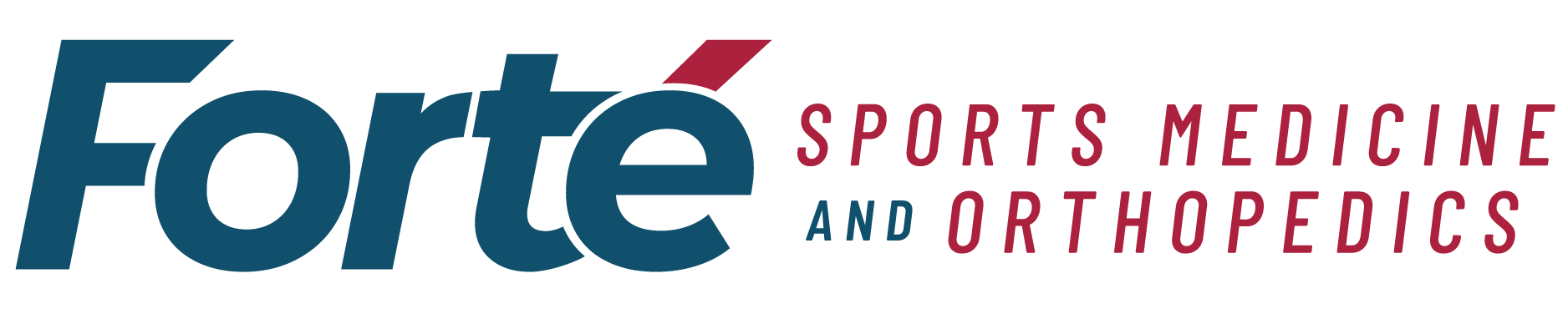 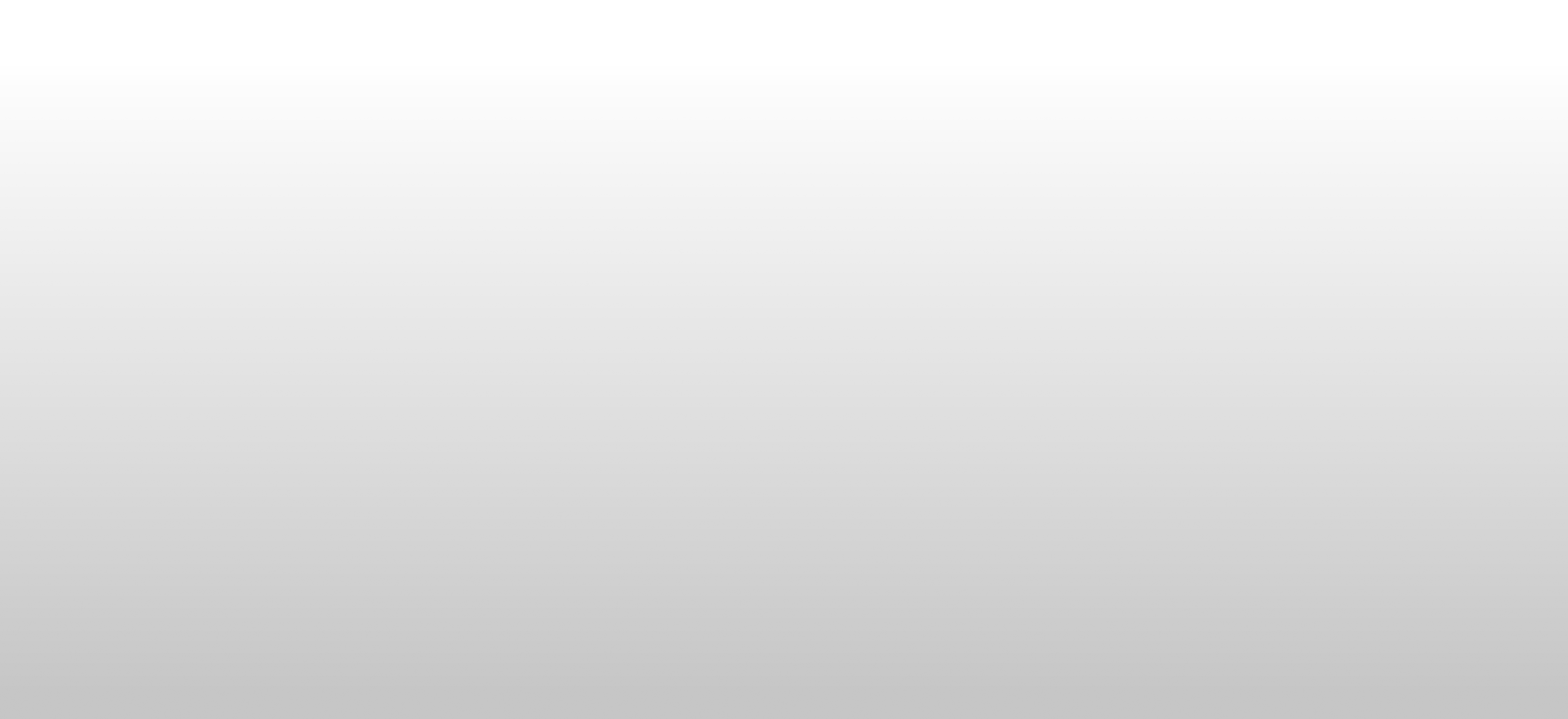 Presentation
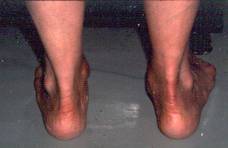 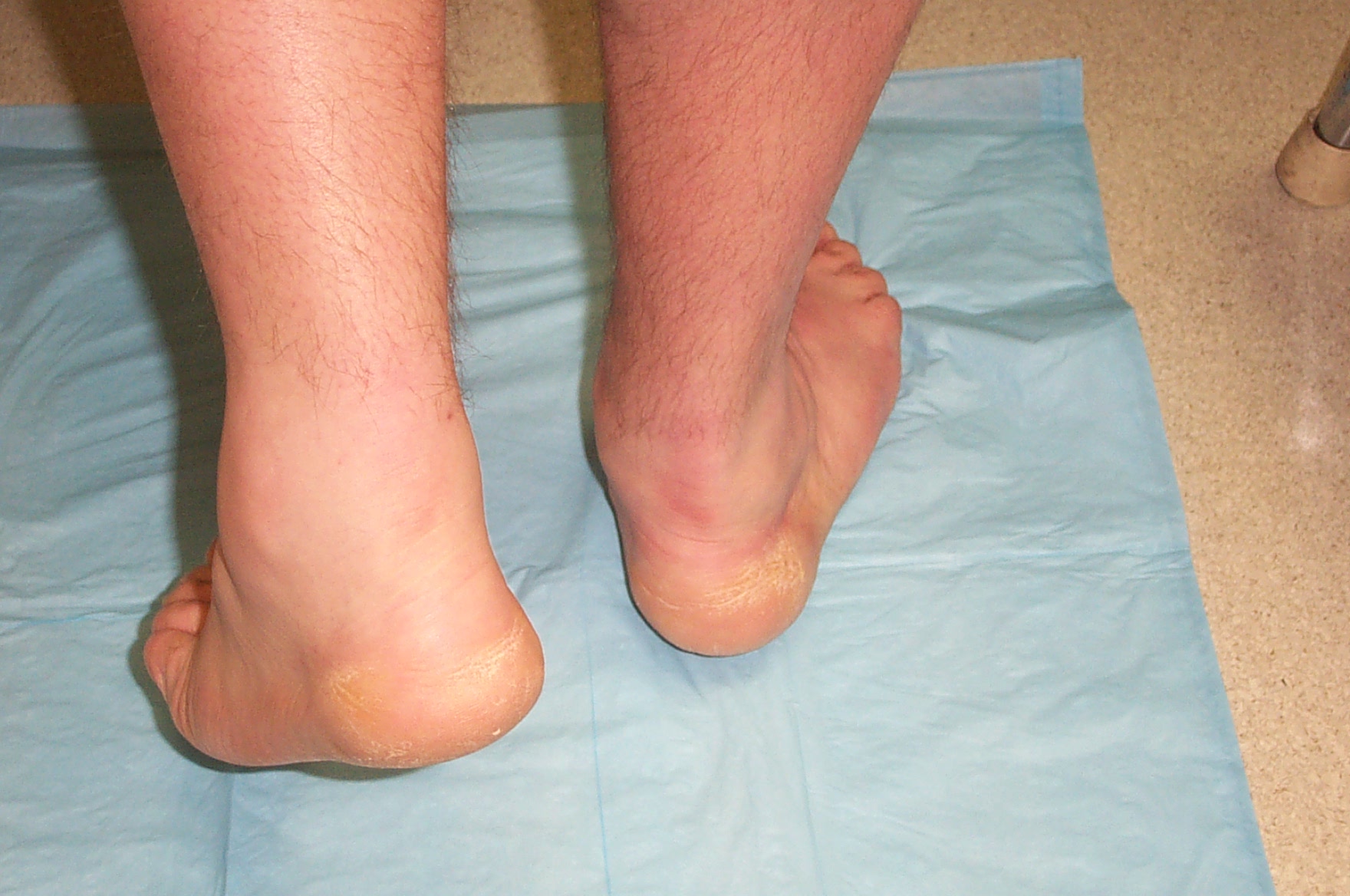 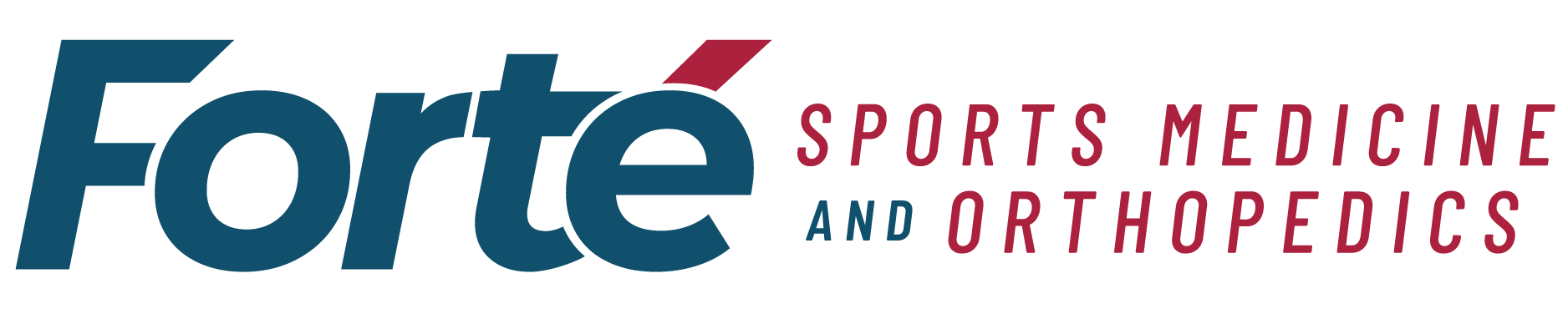 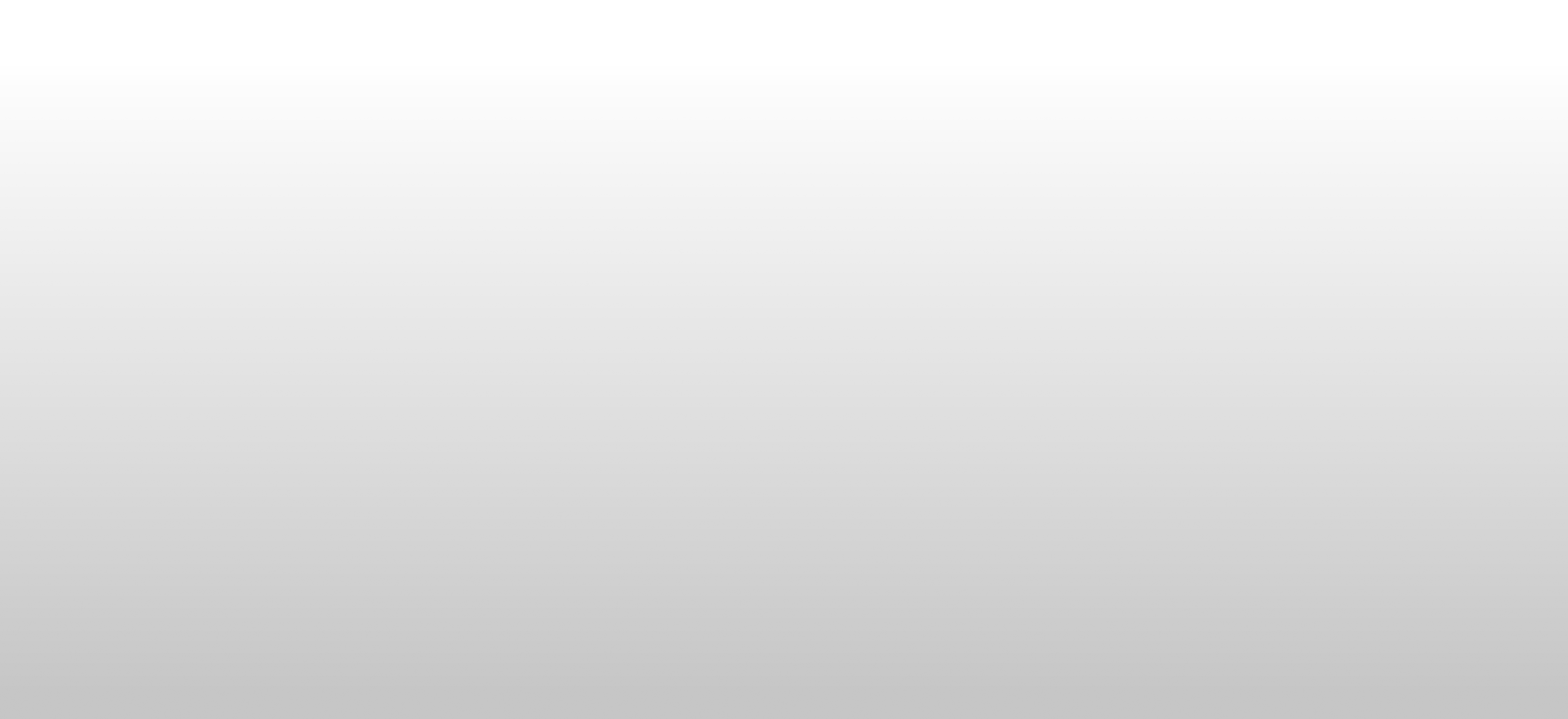 Cavovarus
Neurologic
CMT (HSMN)
Syringomyelia, diastematomyelia, tethered cord (Unilateral)
Post-stroke, poliomyelitis
Post-traumatic- talar neck malunion, calc malunion
Congenital- clubfoot
Muscular imbalance-
PT>PB leading to adduction and varus
PL>TA leading to 1st ray plantarflexion, varus, supination
Extrinsics>Intrinsics leading to claw toes
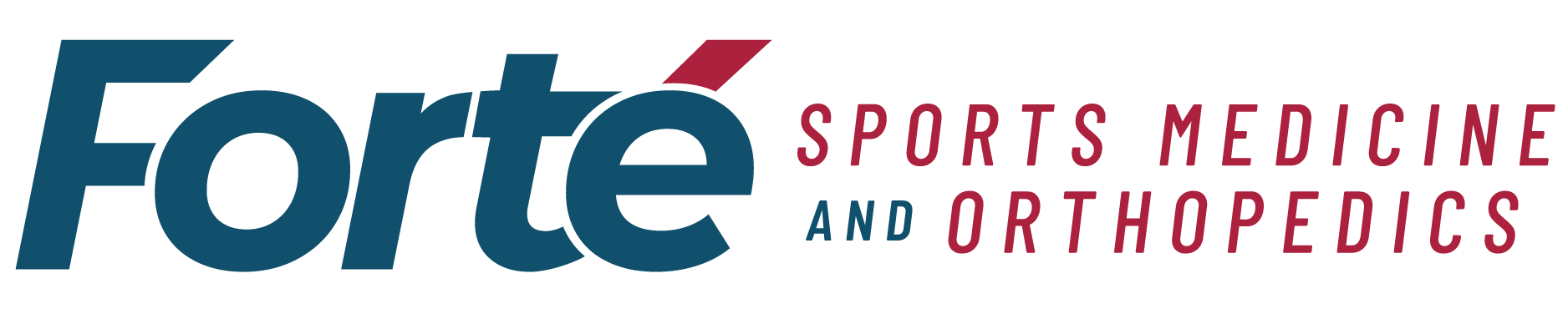 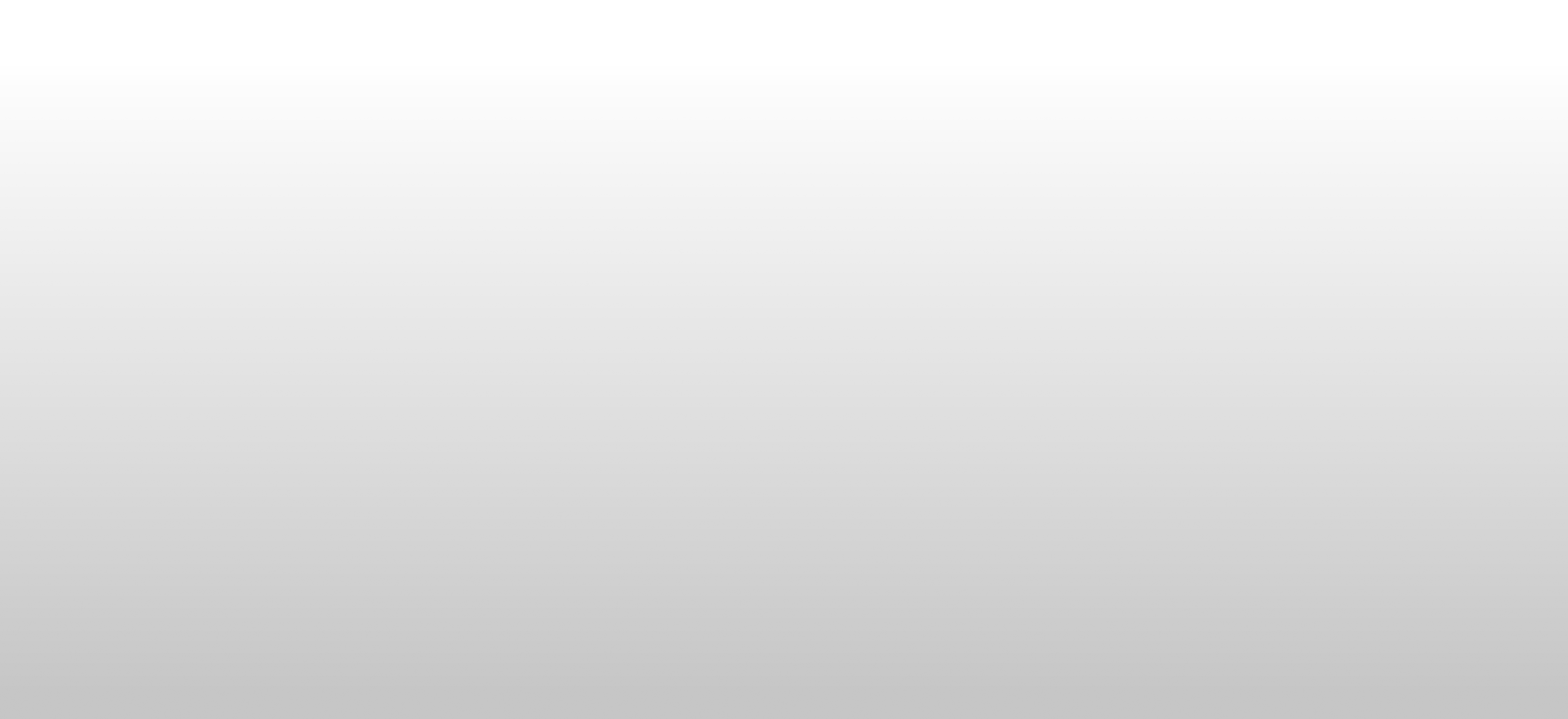 Presentation
Lateral pain and swelling (peroneals)
Ankle instability
5th metatarsal base stress fractures
Lateral column pain
Metatarsalgia/sesamoiditis
Exam- 
Increased hindfoot varus
Cavus and adduction (Peek-a-boo heel)
Gastrocnemius tightness
Pain over peroneal tendons
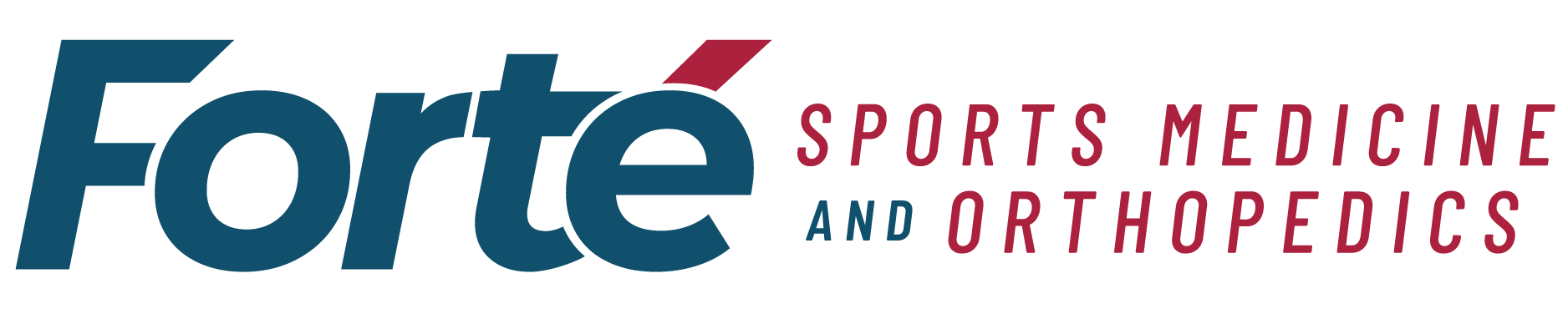 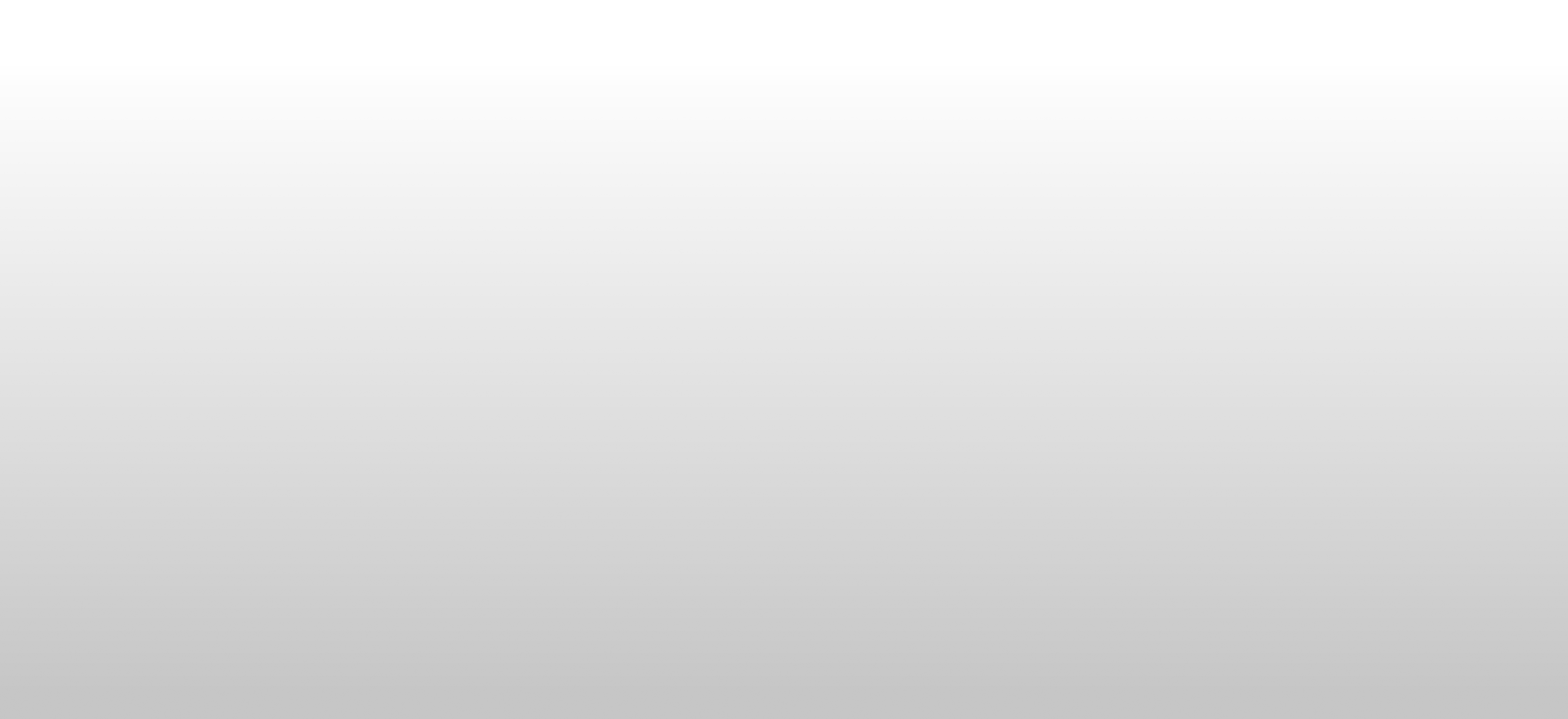 Presentation
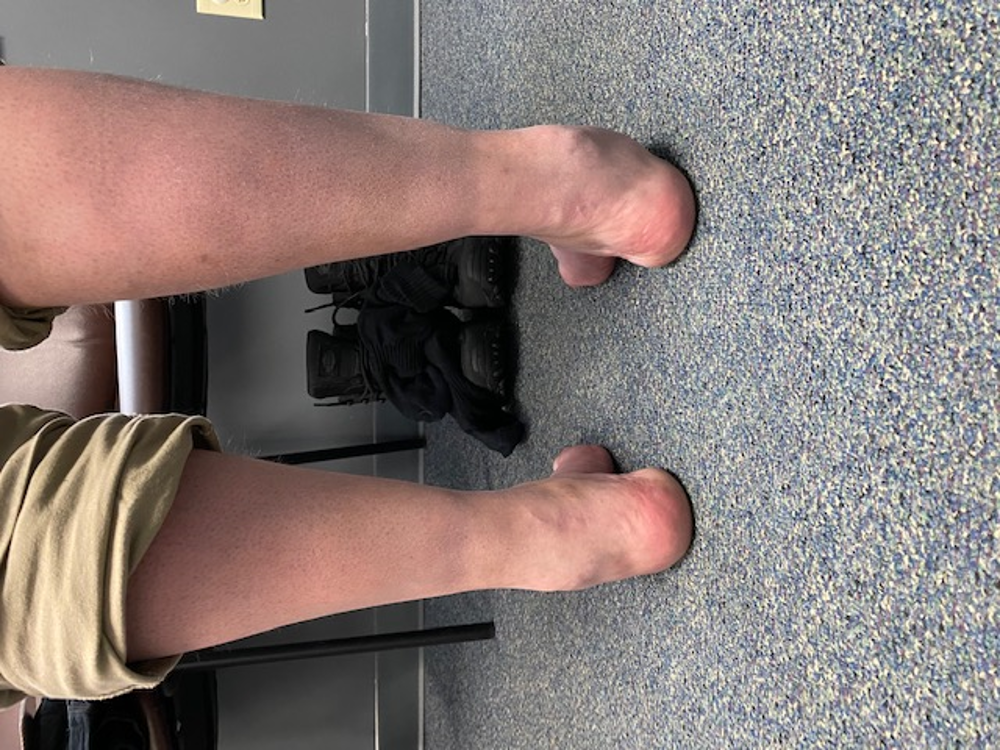 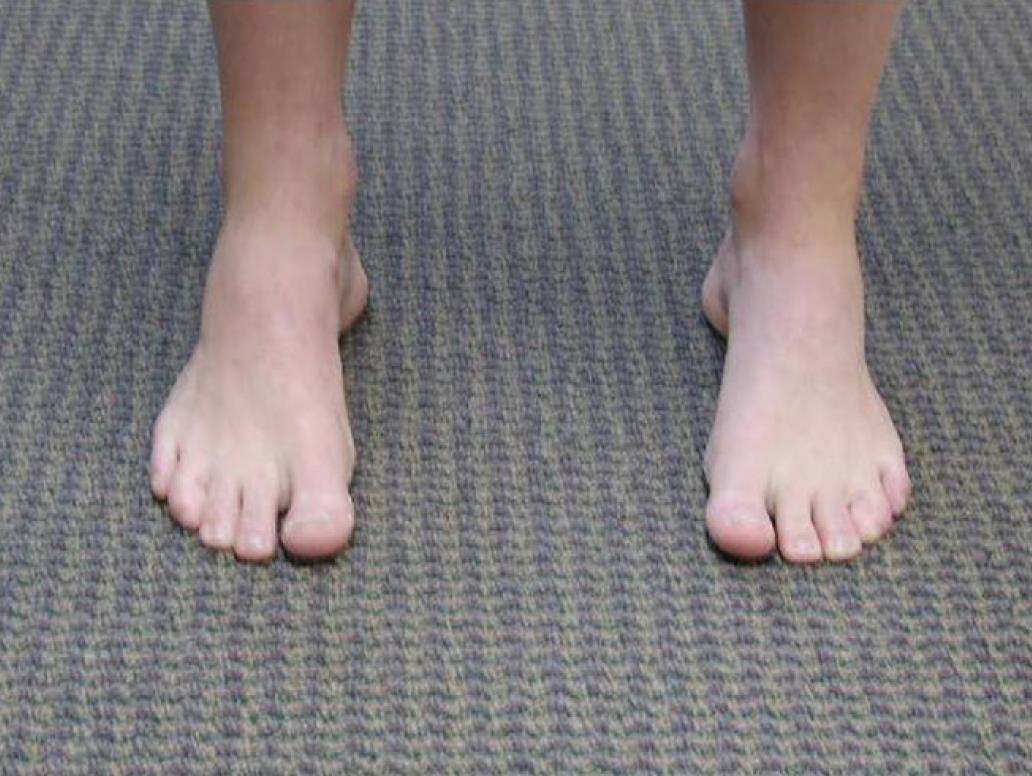 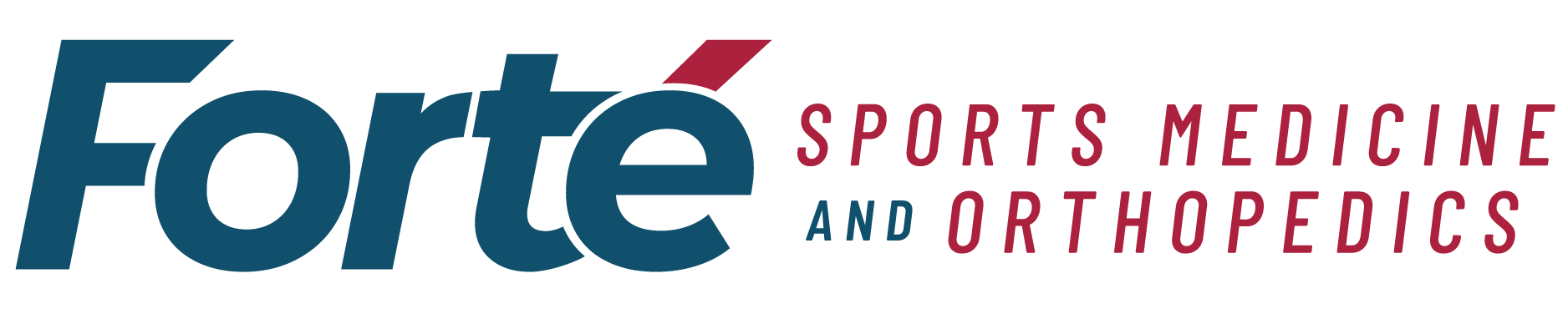 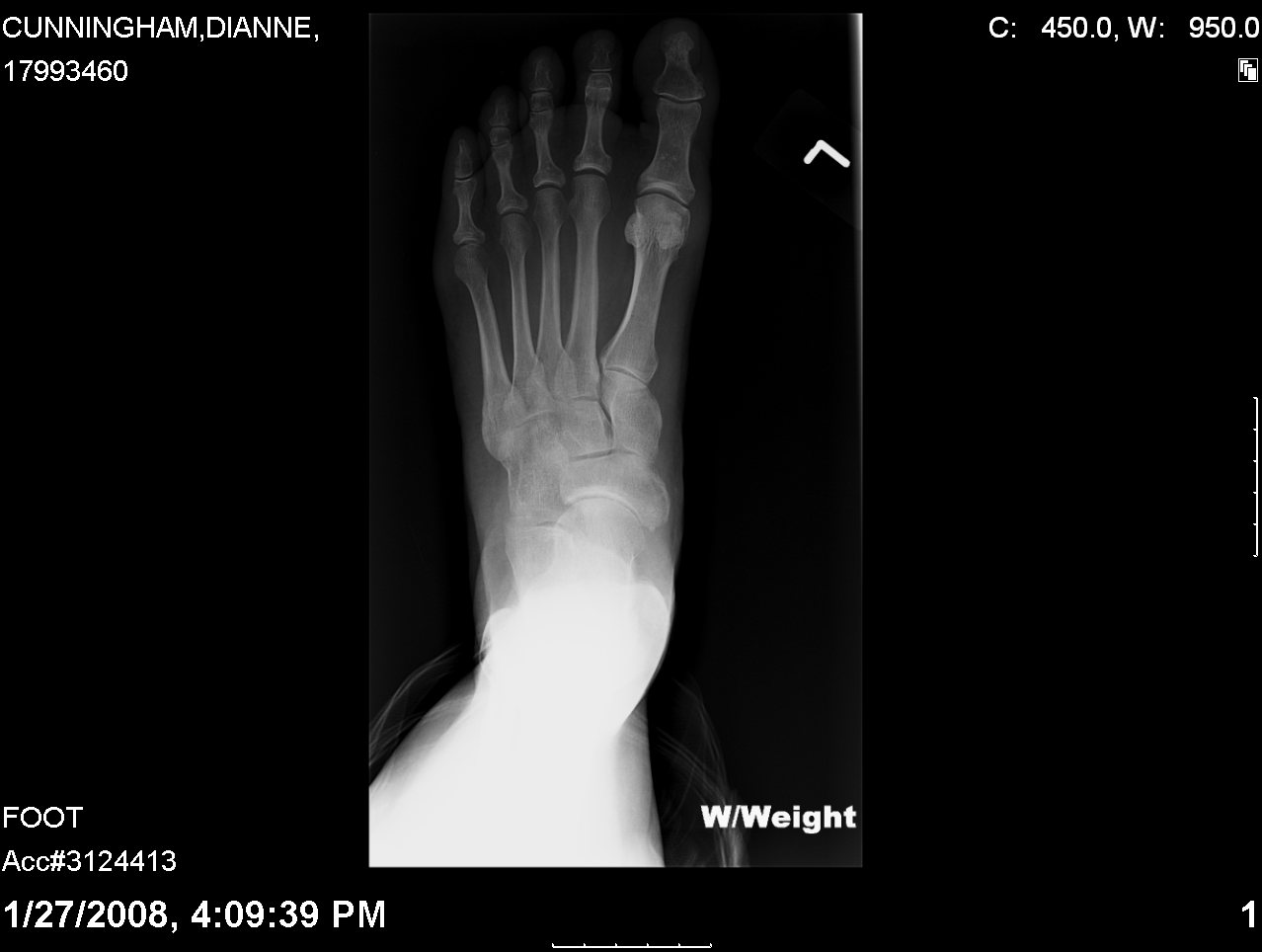 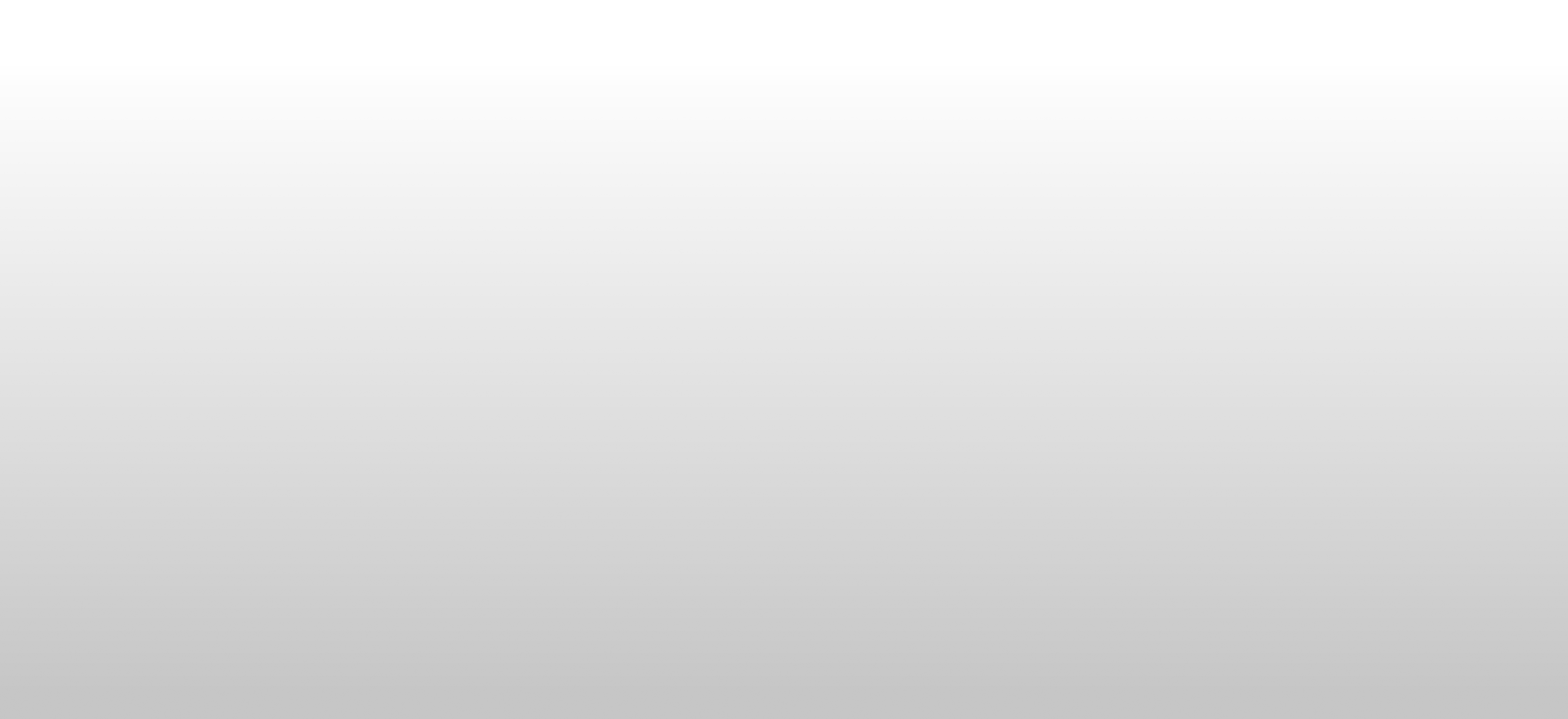 Radiographs
STANDING series
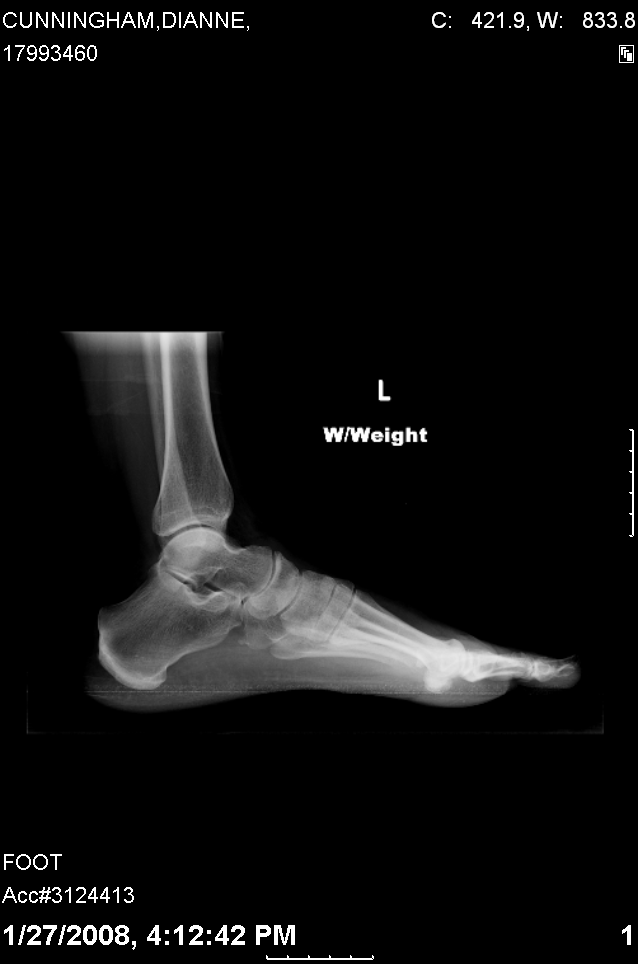 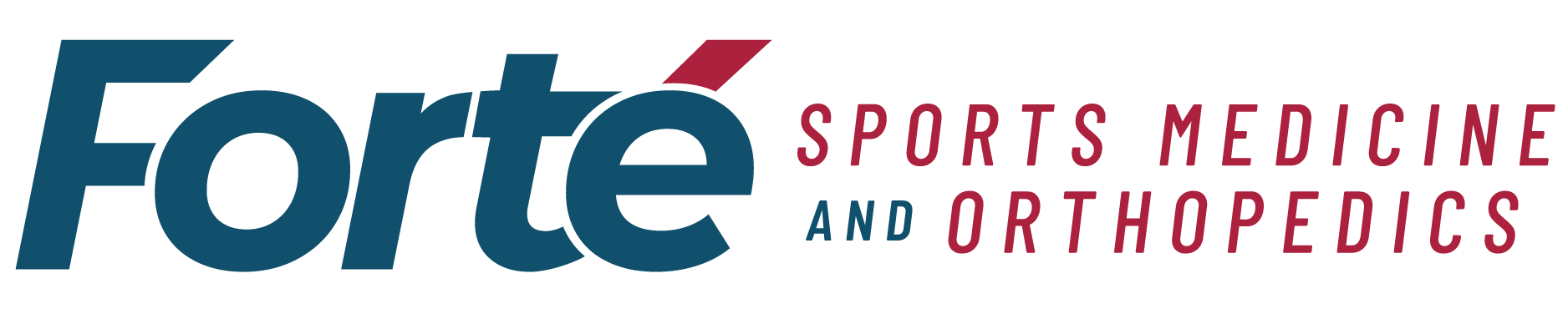 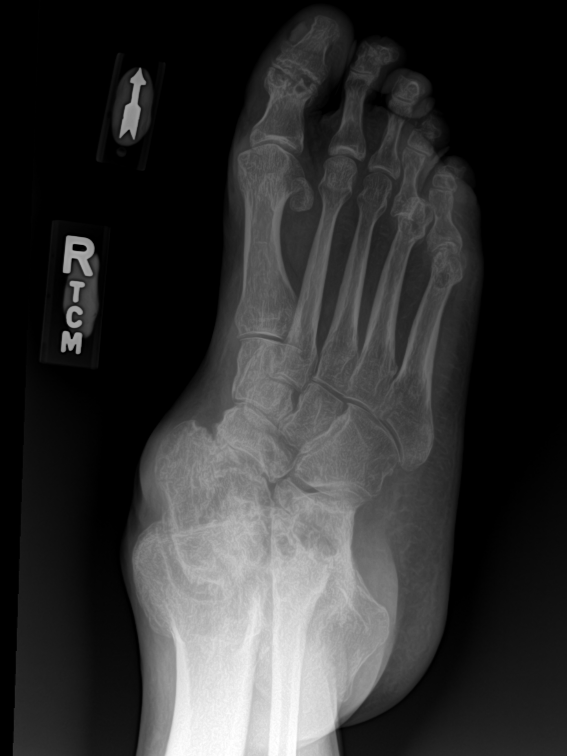 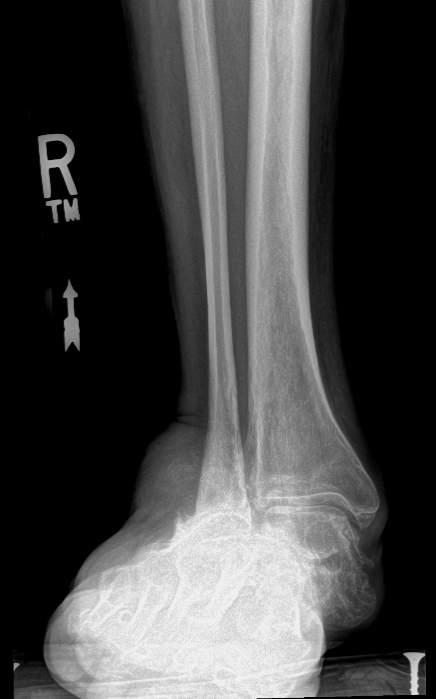 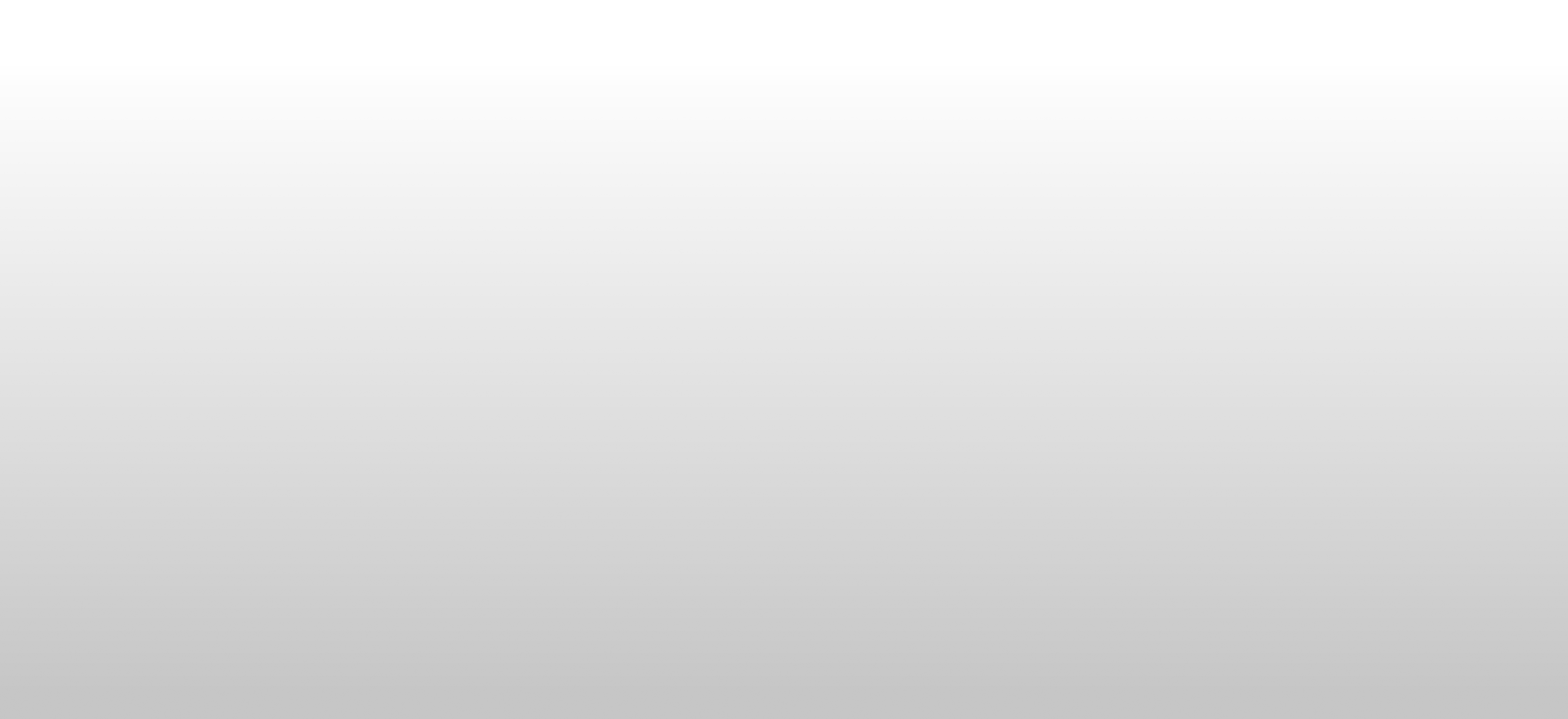 Radiographs
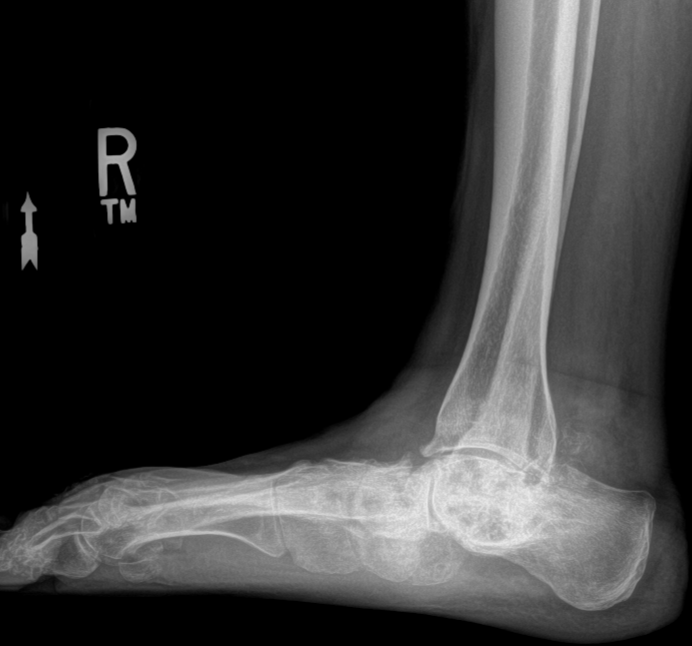 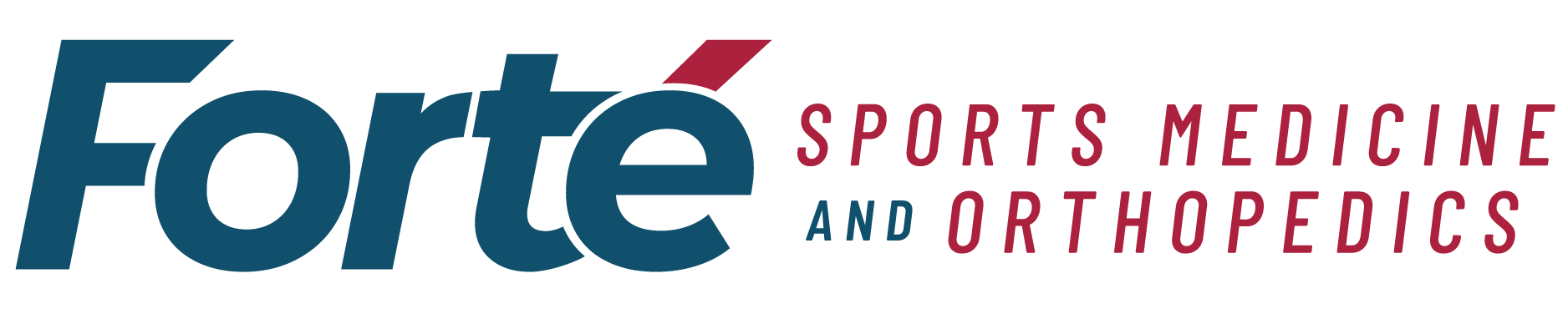 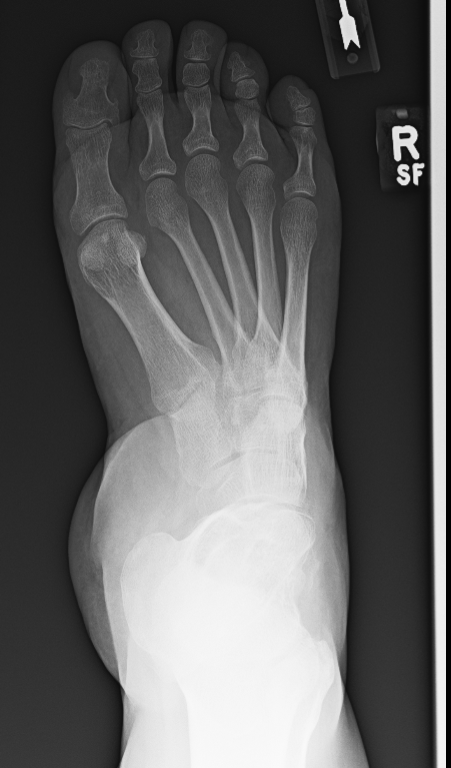 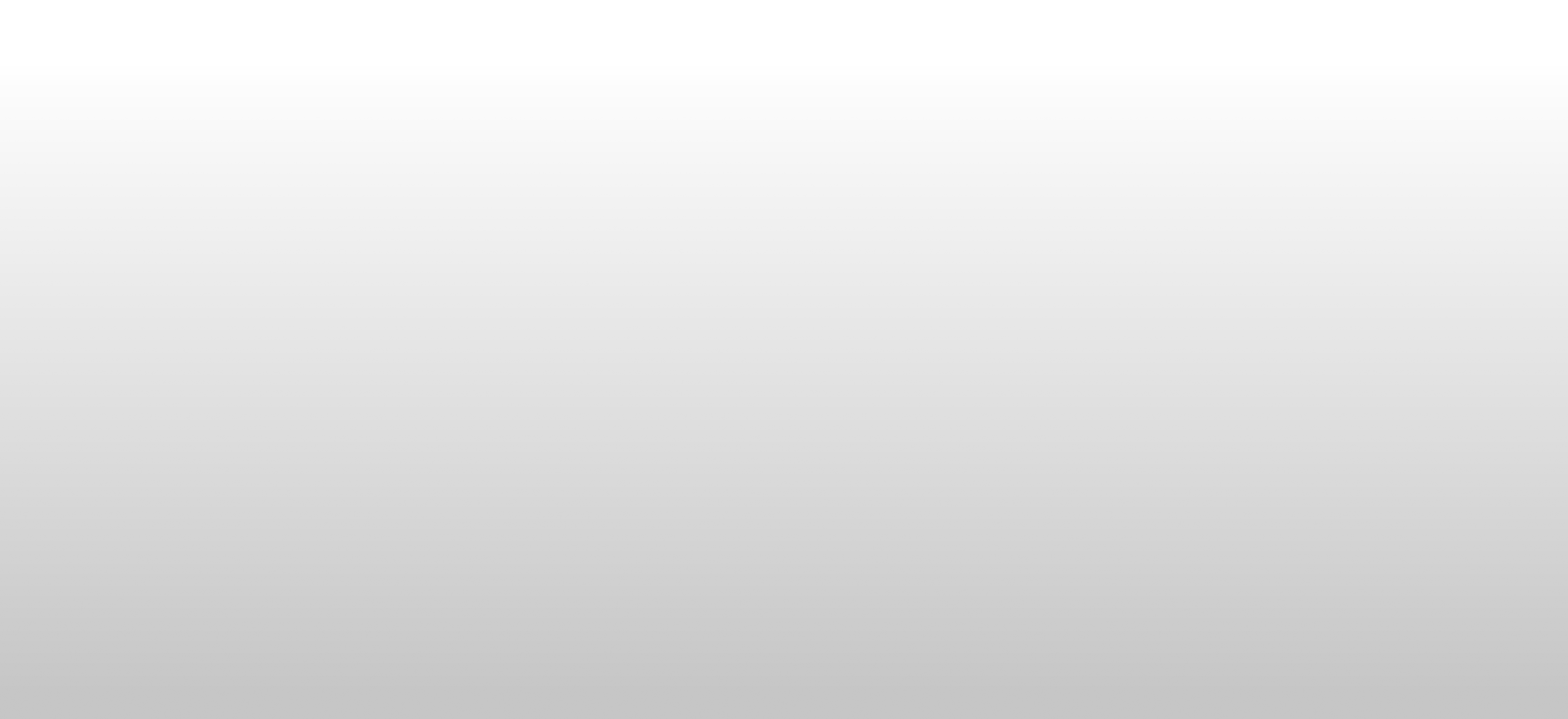 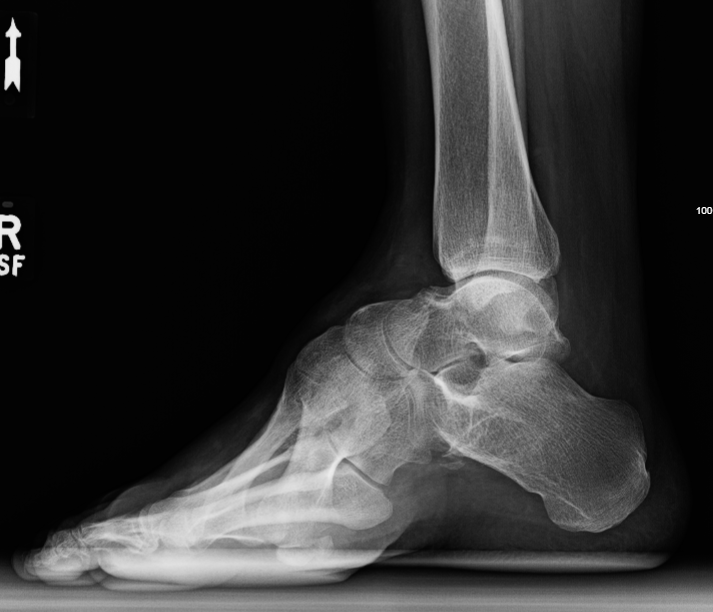 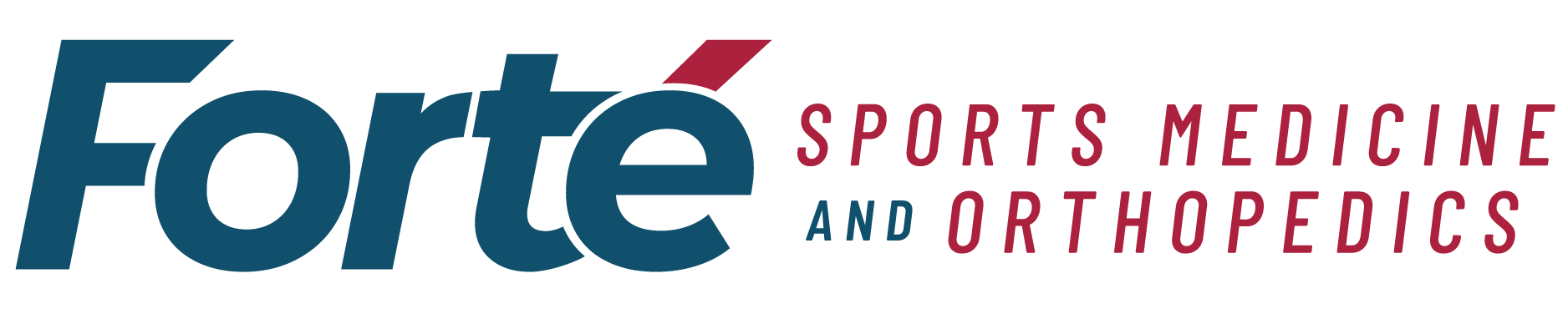 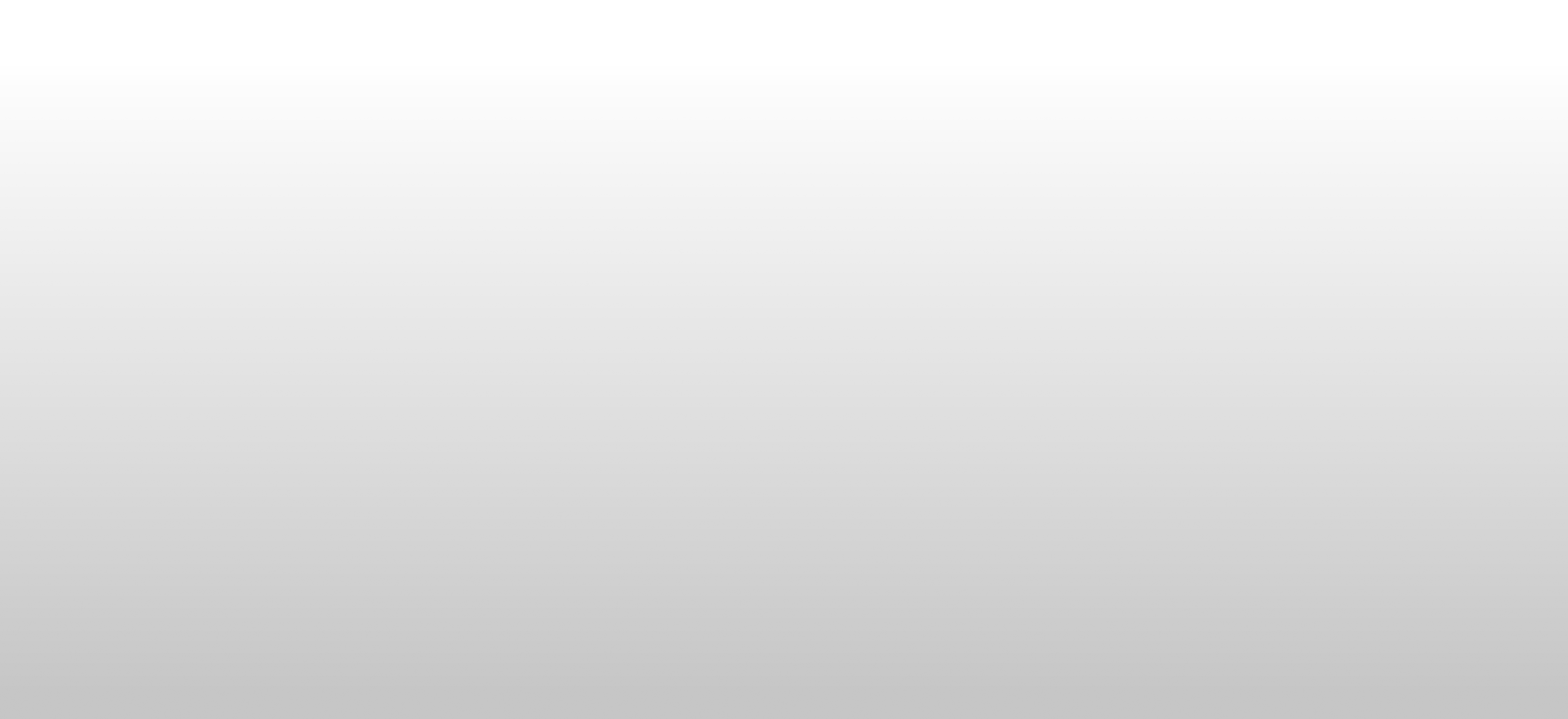 Treatment
Conservative
Custom orthotics
Bracing (OTC vs custom)
Activity modification
NSAIDs

Address secondary issues
Orthotics- Use to drive in flexible deformity

Planovalgus- medial post, medial arch support
Cavovarus- lateral heel post, recess first ray
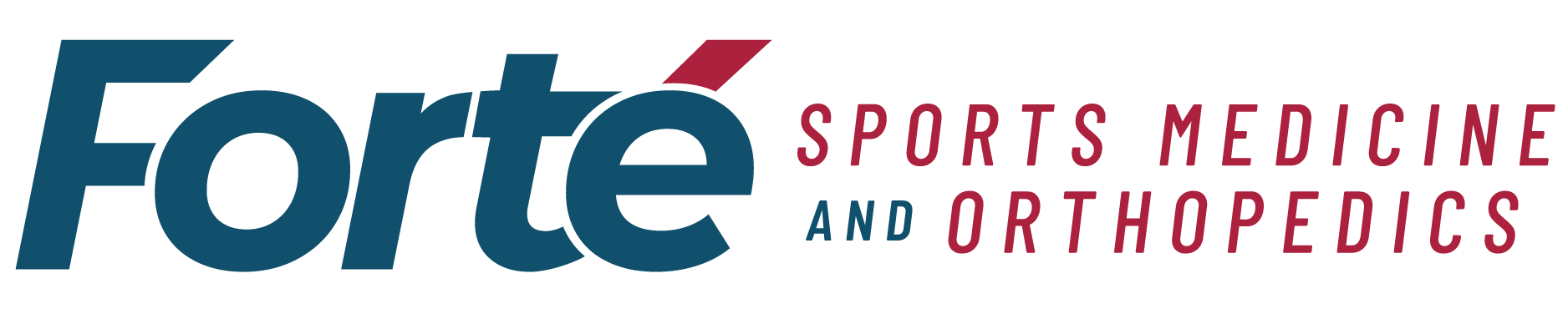 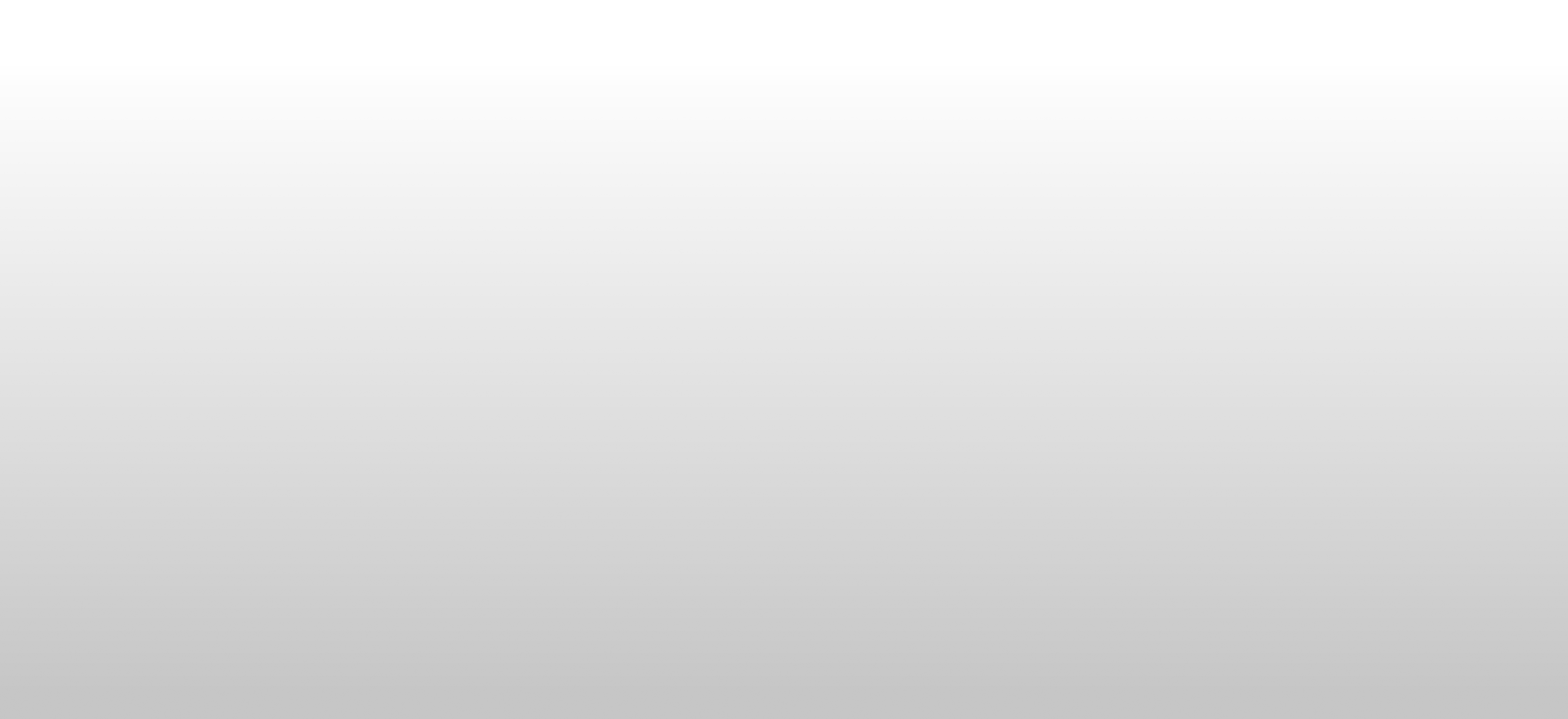 Surgical Management- Planovalgus
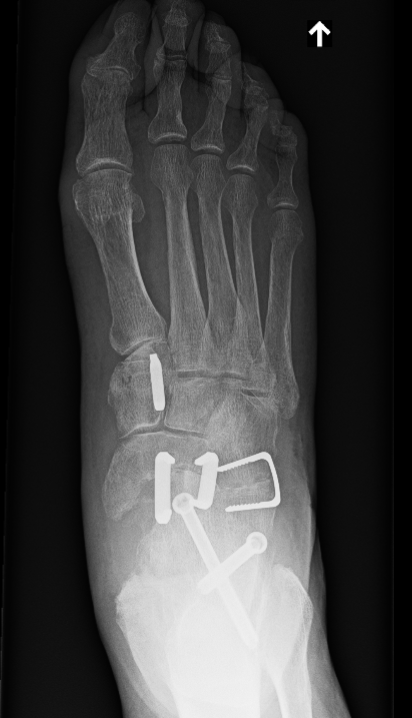 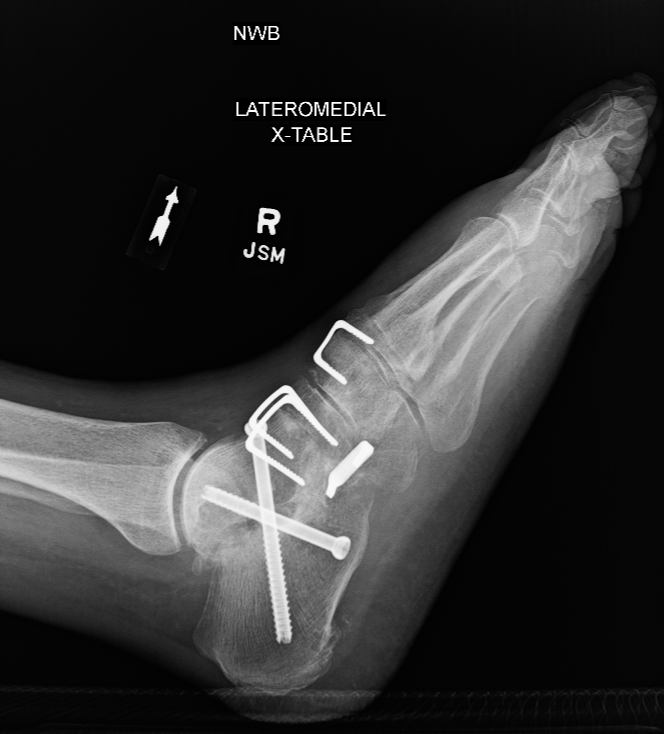 Flexible deformity
Calcaneal osteotomy (MDCO)
Cotton osteotomy
FDLPTT tendon transfer

Rigid deformity
Triple arthrodesis

Often need gastrocnemius recession for contracture
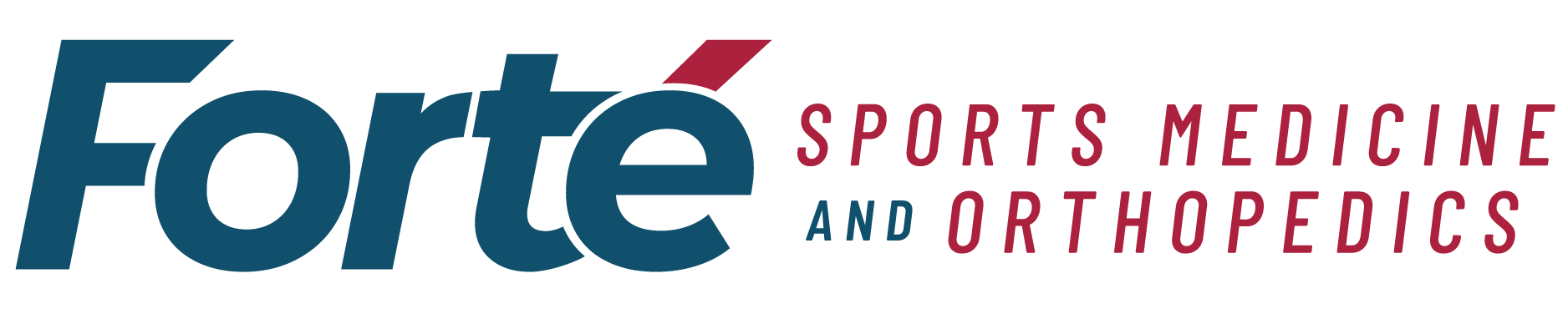 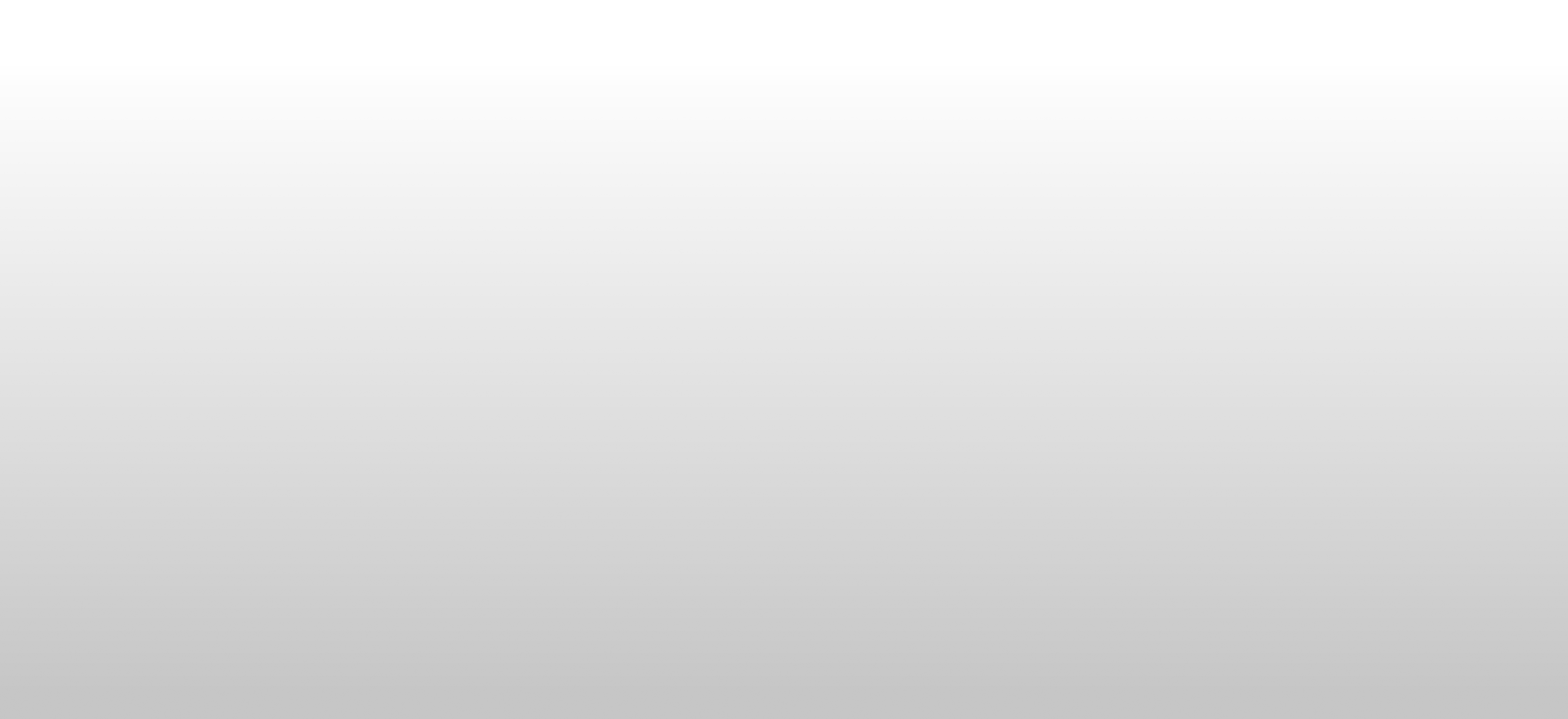 Surgical Management- Cavovarus
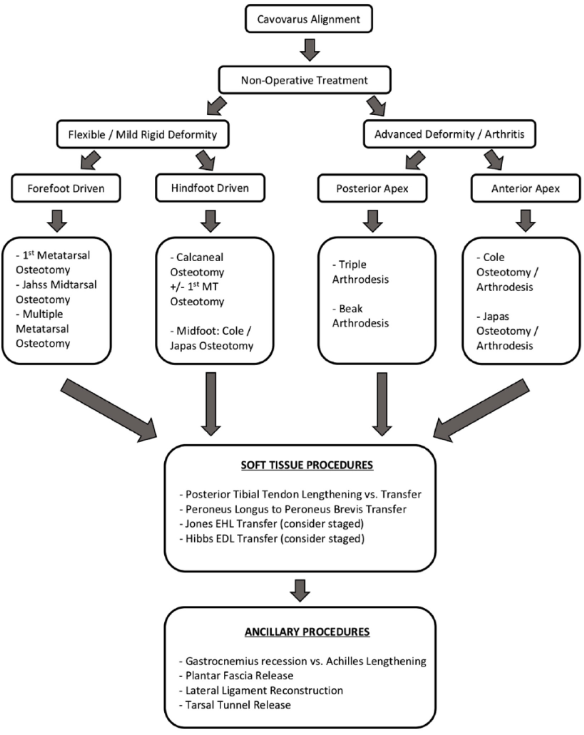 Flexible deformity
Calcaneal osteotomy (LDCO)
Dorsiflexion 1st MT osteotomy
PL to PB transfer
Plantar fascia release
PTT lengthening vs transfer
Lateral ligament reconstruction

Rigid deformity
Triple arthrodesis

Often need gastrocnemius recession for contracture
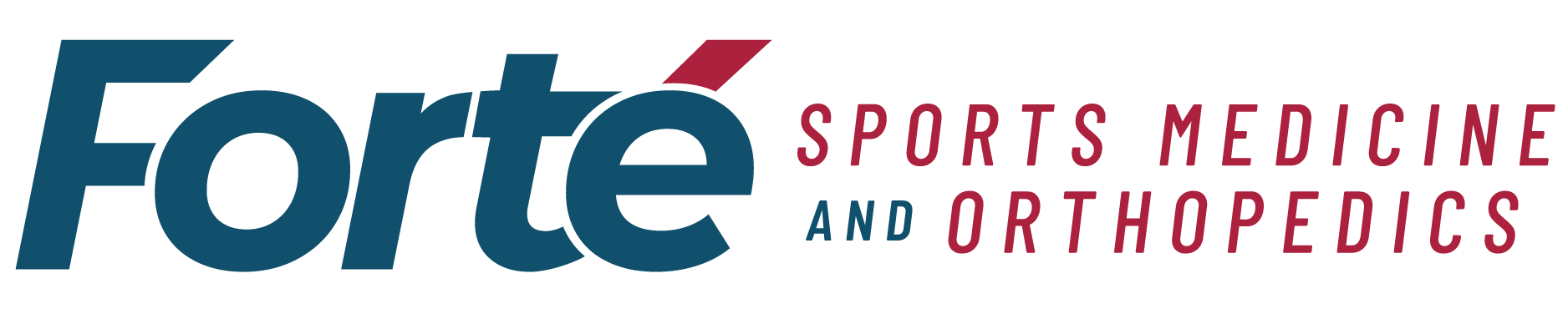 Kaplan JRM, Aiyer A, Cerrato RA, Jeng CL, Campbell JT. Operative Treatment of the Cavovarus Foot. Foot & Ankle International. 2018;39(11):1370-1382.
Take Home
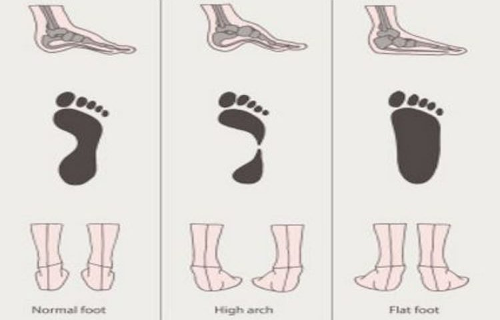 Hindfoot deformity is fairly common
Common associated symptoms for each deformity
Medial pain for PCFD, lateral symptoms for cavovarus
Recognize hindfoot position on standing exam
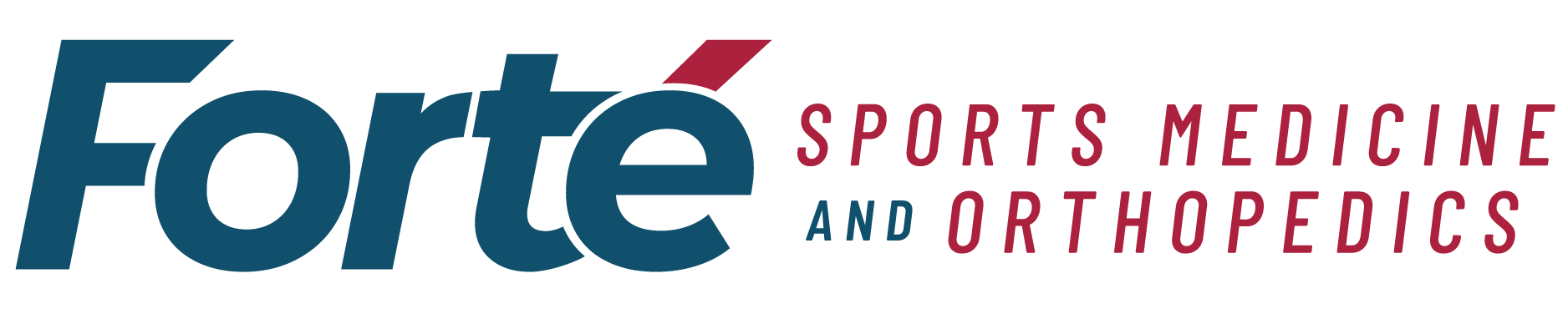 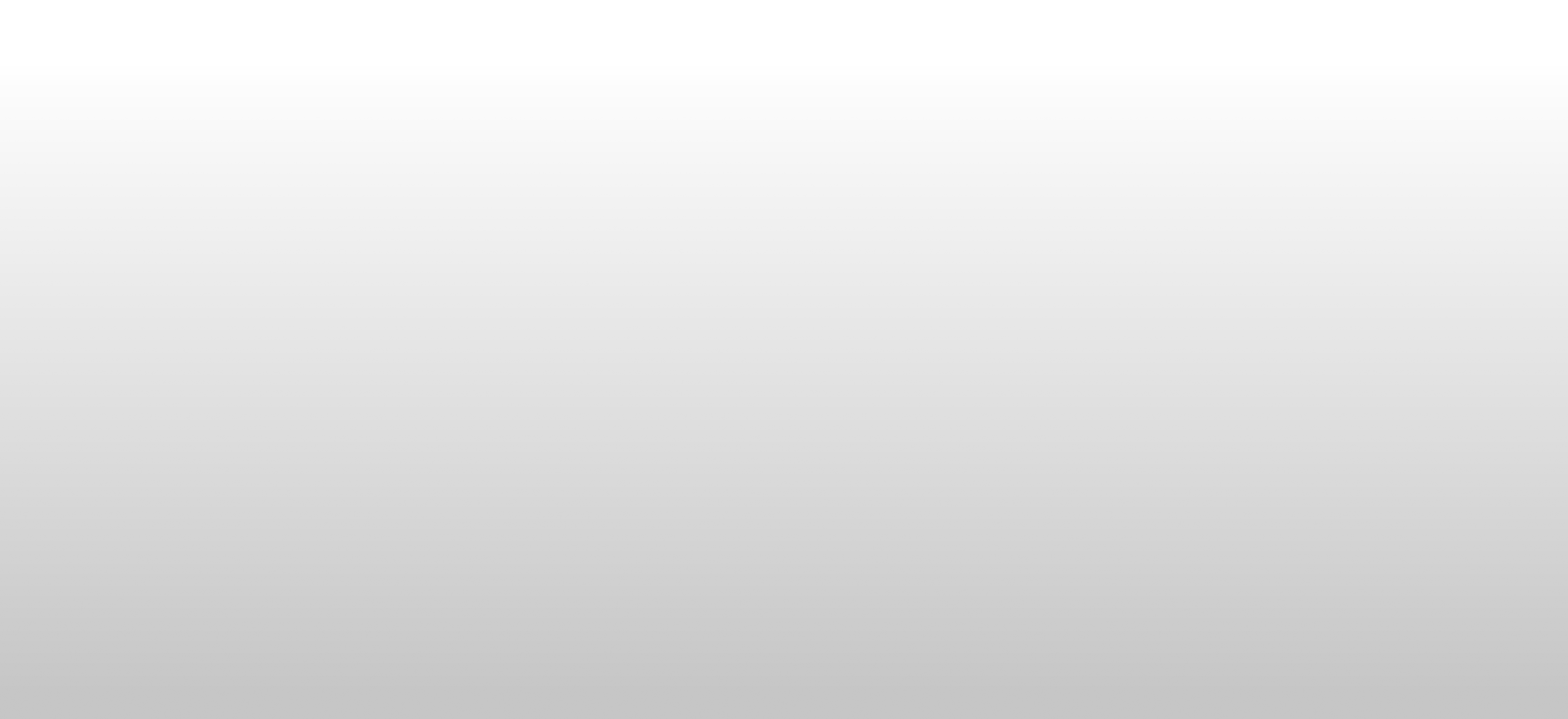 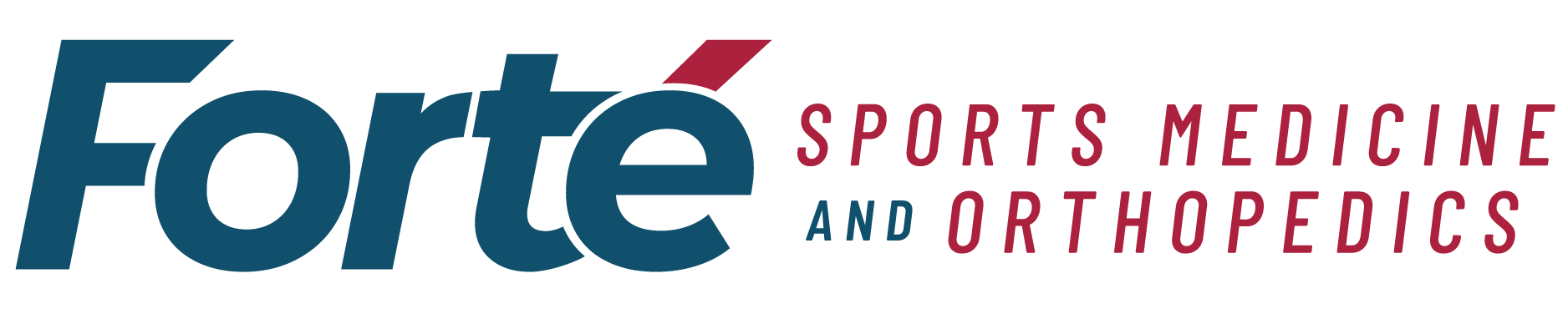 forteortho.com